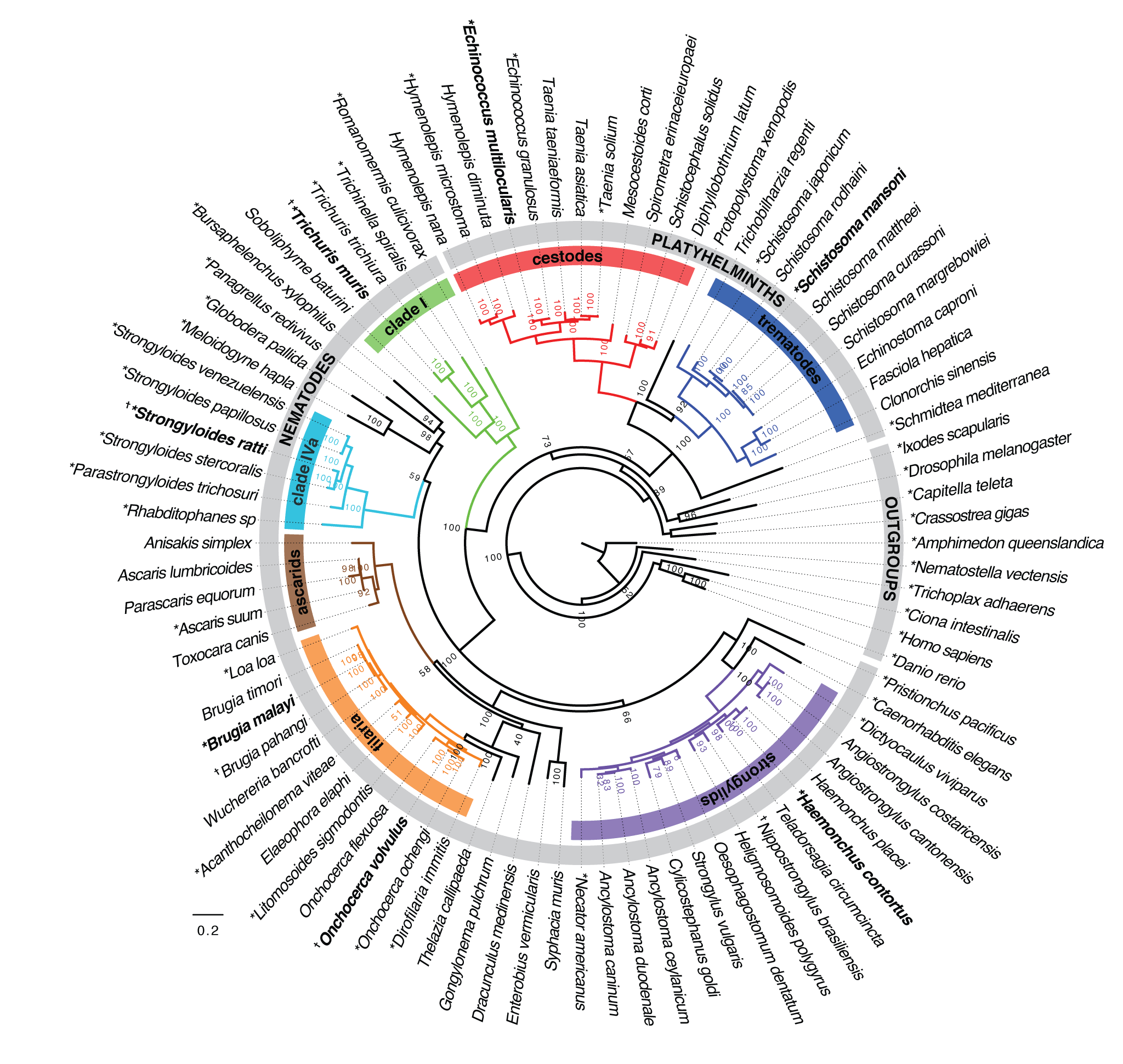 50HG ProjectMining the ~100K Compara families
Diogo 
14-May-2015
“Phylogenomic”tree
50HG Project. Total 91 species:
- 56 Nematodes (4 Free-living)
- 25 Platyhelminths (1 Free-living)
- 10 Free-living Outgroups
Compara gene families – the whole dataset
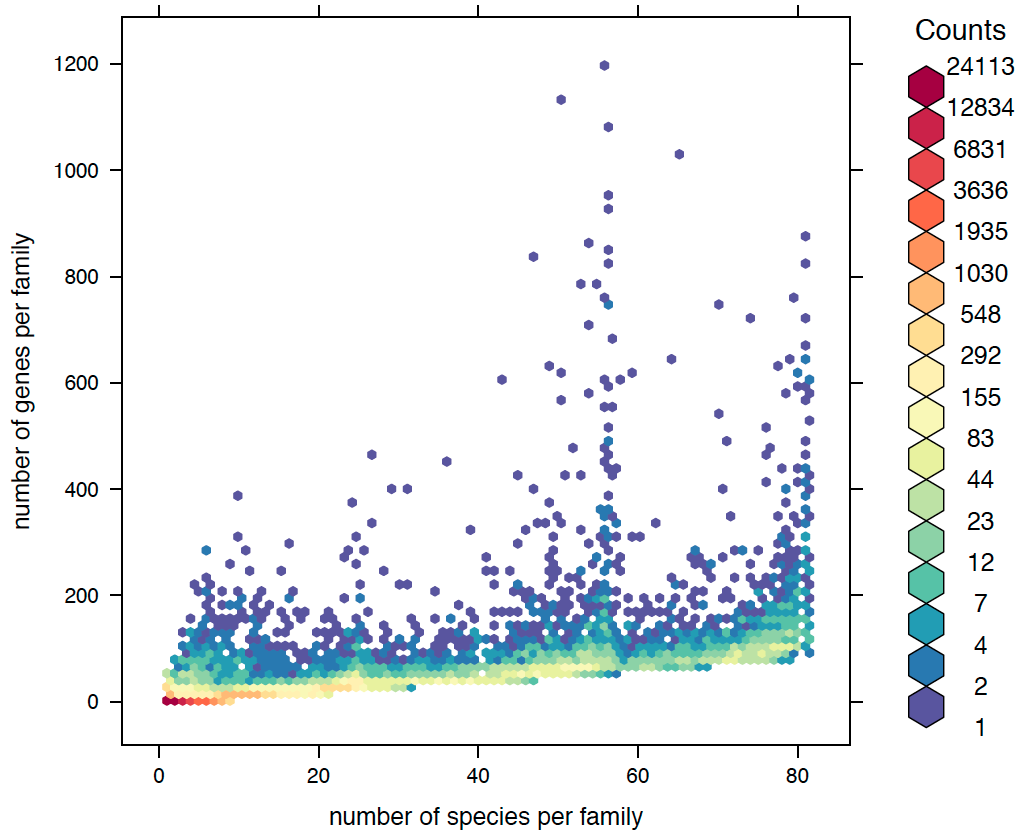 - Compara data includes total 1,640,841 genes
- of which 1,365,243 genes are clustered into 
- 109,571 gene families
Astacins
Biggest family = 1219
Mean family size = 12.4
Median family size = 3
Most compara gene families are single species, and small 
- 24179 Single-species families 
- 31039 families with only 2 genes
- 1655 families with >100 genes
#_Platyhelminths (25)
#_Nematodes (56)
Note: the plot is excluding outgroups (91139 families)
[Speaker Notes: This is for supertrees+subtrees. The complete_families.txt
Removing outgroups

(~13K with size 2)]
Transposon families filtering
Pfam list compiled by Bernardo (21 pfams)
Bhavana created list of families where at least one gene has at least 1 transposon-related pfam. This is too strict.
My purpose: do not filter out (hypothetical) families where only 1 gene out of 50 has a transposon-related pfam and do not filter out families where the majority of genes are not transposon-related.  
Cutoffs: exclude family if % genes with transposon >= 50%                                     					 		
EXAMPLES:
PF12762; integrase; DDE_Tnp_IS1595
PF03221; DNA-binding; HTH_Tnp_Tc5
PF03184; endonuclease; DDE_1 (PF03184)
PF00078; reverse transcriptase; RVT_1
PF03564; unknown; DUF1759
PF05380; Pao retrotransposon peptidase; Peptidase_A17
PF10551; transposase; MULE
PF00077; Retroviral aspartyl protease; RVP
PF13456; Reverse transcriptase-like; RVT_3
PF00665; Integrase core domain; rve
PF14227; gag-polypeptide of LTR copia-type; UBN2_2
PF03732; Retrotransposon gag protein
PF01541; GIY-YIG catalytic domain
PF00680; RNA dependent RNA polymerase
PF07727; Reverse transcriptase (RNA-dependent DNA polymerase)
PF13961; Domain of unknown function (DUF4219)
PF01359; Transposase (partial DDE domain)
PF08284; Retroviral aspartyl protease
PF13976; GAG-pre-integrase domain
PF14223; gag-polypeptide of LTR copia-type
PF14244; gag-polypeptide of LTR copia-type
Dubious included families from 15 May table:
Transposon families filtering
2159 Compara families with at least a transposable-element pfam
778 considered to be transposon-related families. (families where >= 50% genes in family having a transposon-related pfam)
Mostly small families, but 29 families have above 100 genes
Note: On 15May I’ve added 4 superfamilies manually to this filed (missed by Bhavana). I have not updated these plots
Family size distribution of the 778 considered to be transposon-related
Distribution of 2159 families with at least 1 transposon pfam domain
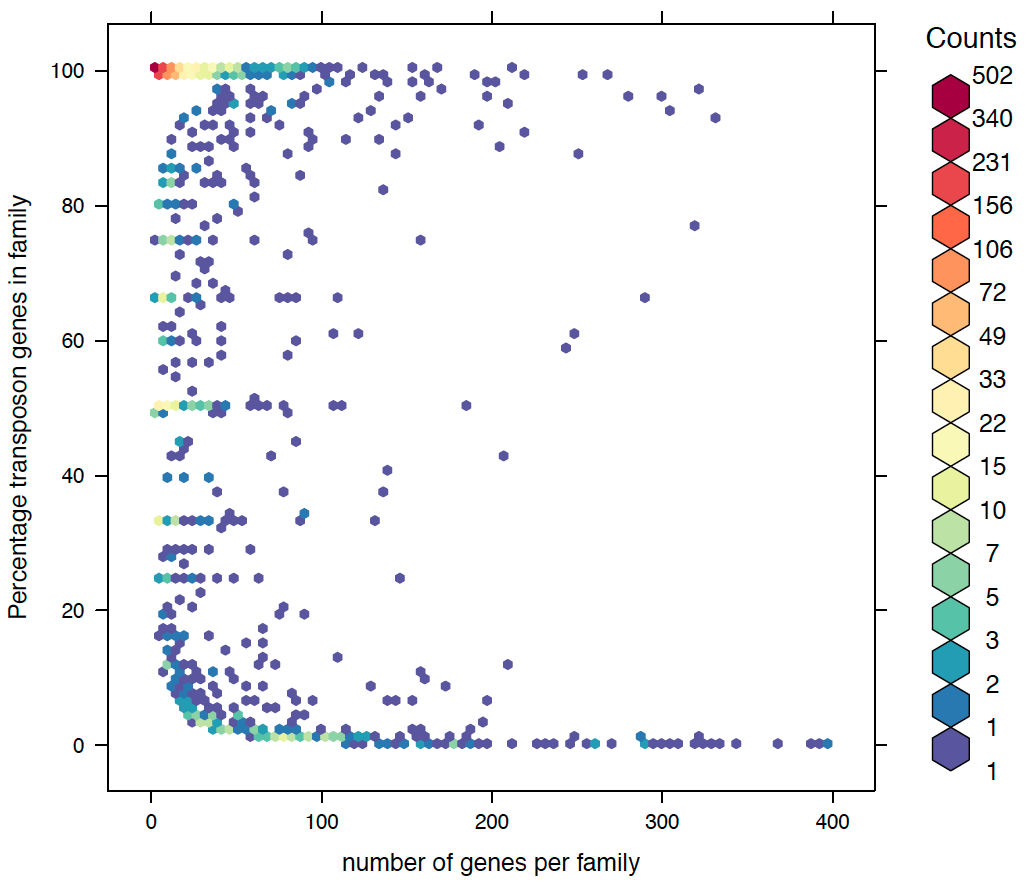 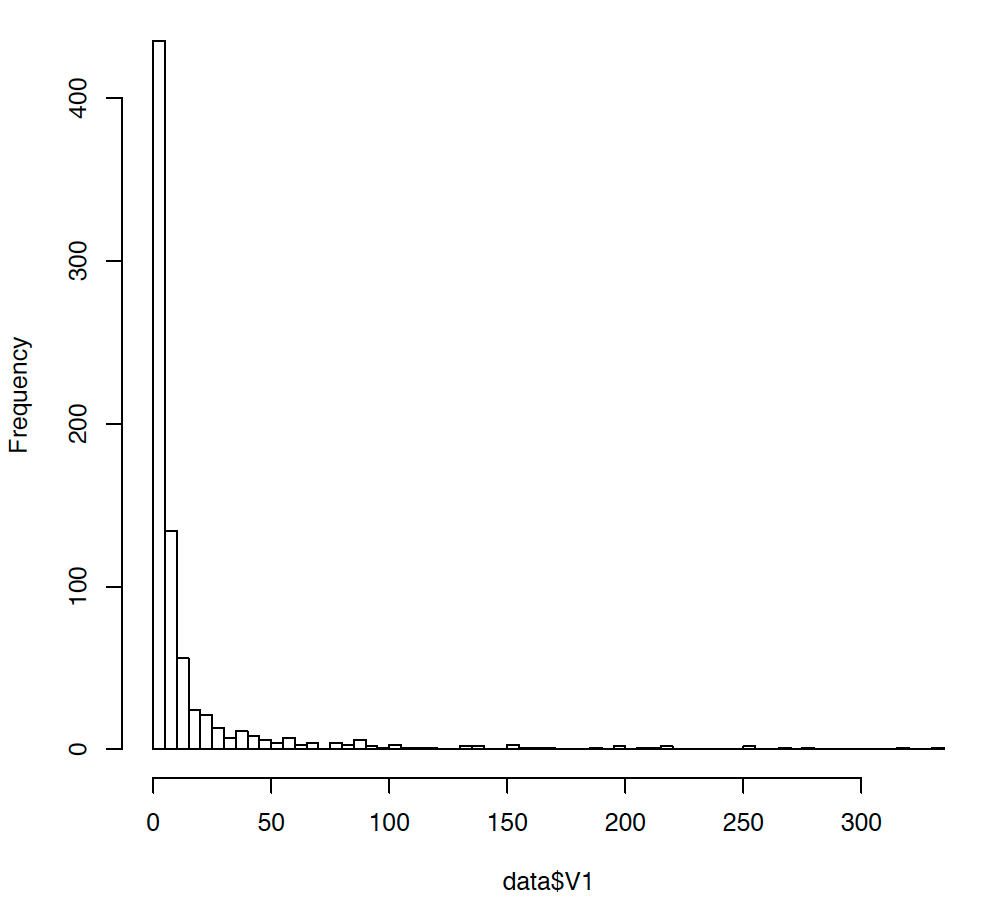 [Speaker Notes: e.g. of family that is NOT excluded with this apporach
141670 12 199 16.6 4 2.1 187 nematoda40001062 0.21 184 130X:heligmosomoides_bakeri40001109 131X:heligmosomoides_bakeri 0 0 2 0 0 34 0.026 37.2 2 1 69X:Reverse transcriptase (RNA-dependent DNA polymerase);1X:Sugar (and other) transporter;1X:Ras family;]
Compara gene families – 33 species– families above 5 genes & excluding transposon
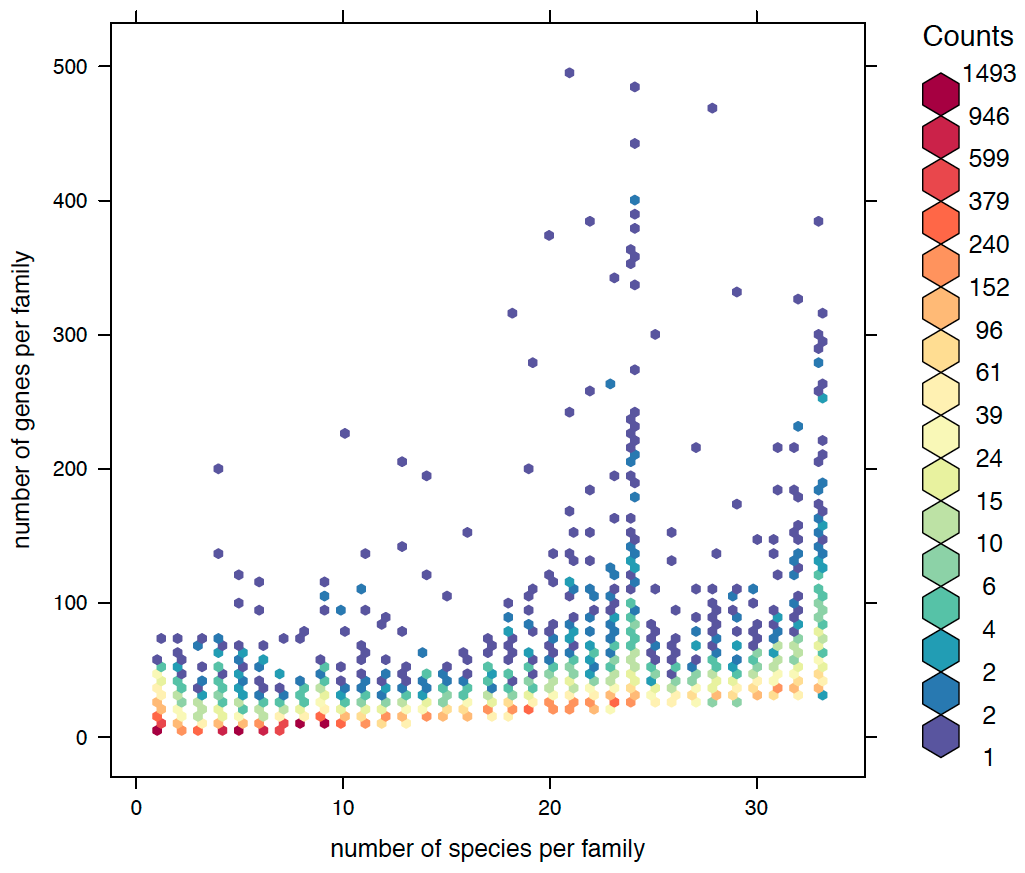 Compara data for 33 shortlisted species includes total 357,053  genes clustered in 18,436 gene families
Biggest family = 498
Mean family size = 19.23
Median family size = 12
#_Nematodes (24)
#_Platyhelminths (9)
Filtering out: 
1) families that do not contain at least 5 genes from any of the 33 shortlisted species
2) Families tagged as transposon-related
[Speaker Notes: Note: /lustre/scratch108/parasites/dr7/50HG/50HG_100K_families_parsing/results/R/comparaFamiliesParser_33species.out_no_transp_larger_than_4.txt]
Measures
RNA interference
List of 77 (ultimately 73) C. elegans genes involved in RNA interference (one of the 6 functional groupings below).
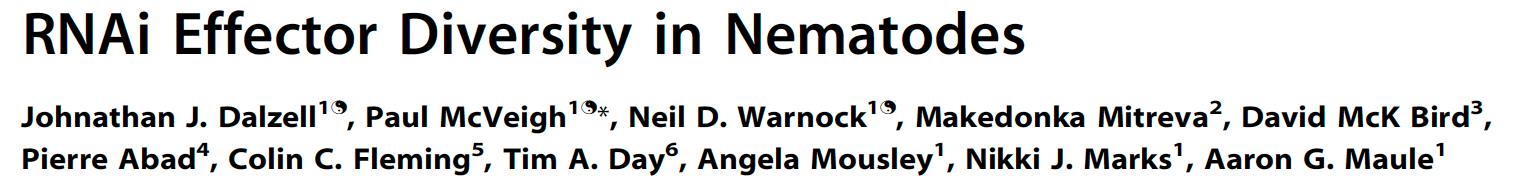 Removed three genes:
ZK520.2 dead
C06A1.4 pseudo gene
M03D4.6 dead
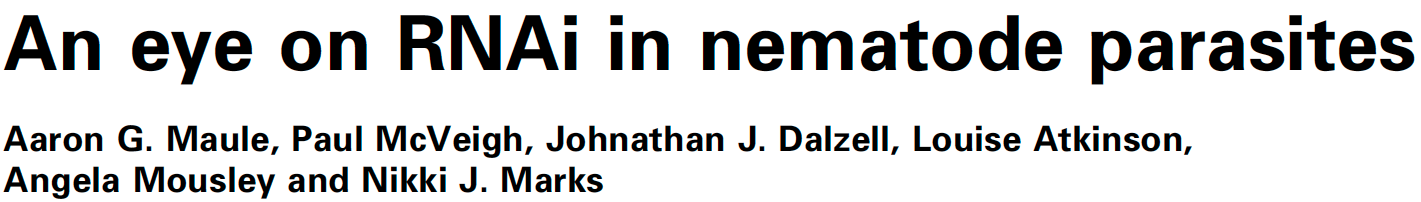 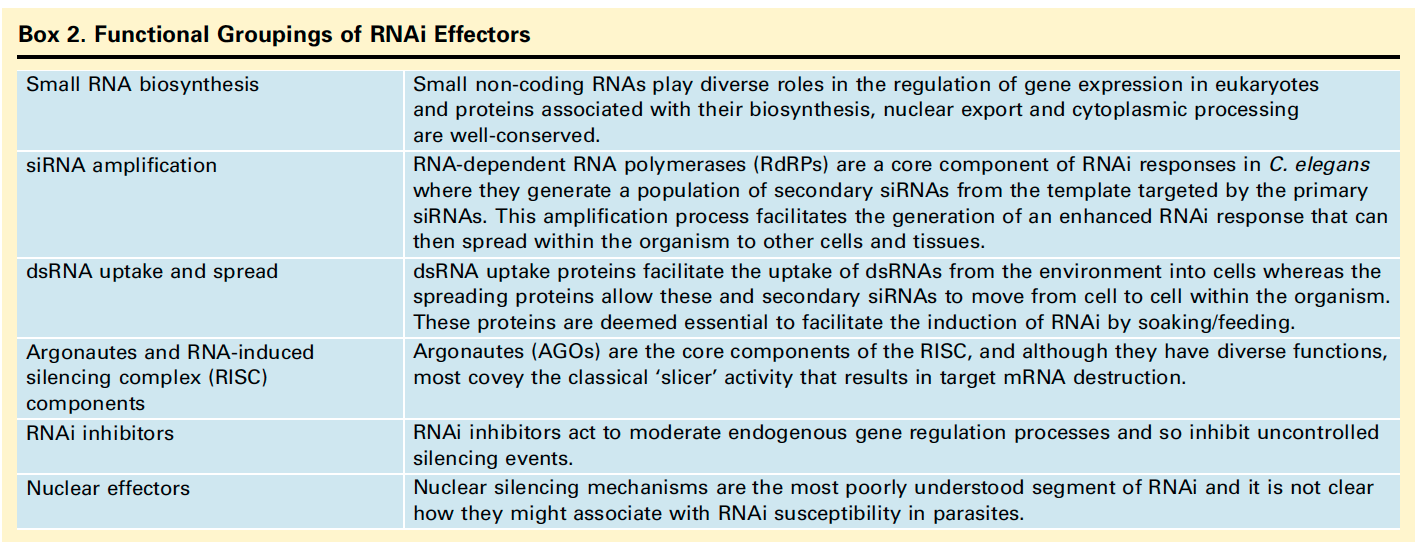 RNAi presence in 50HG – from C. elegans orthology
Distribution of Compara families where genes from the list of the 77 C. elegans genes are included.
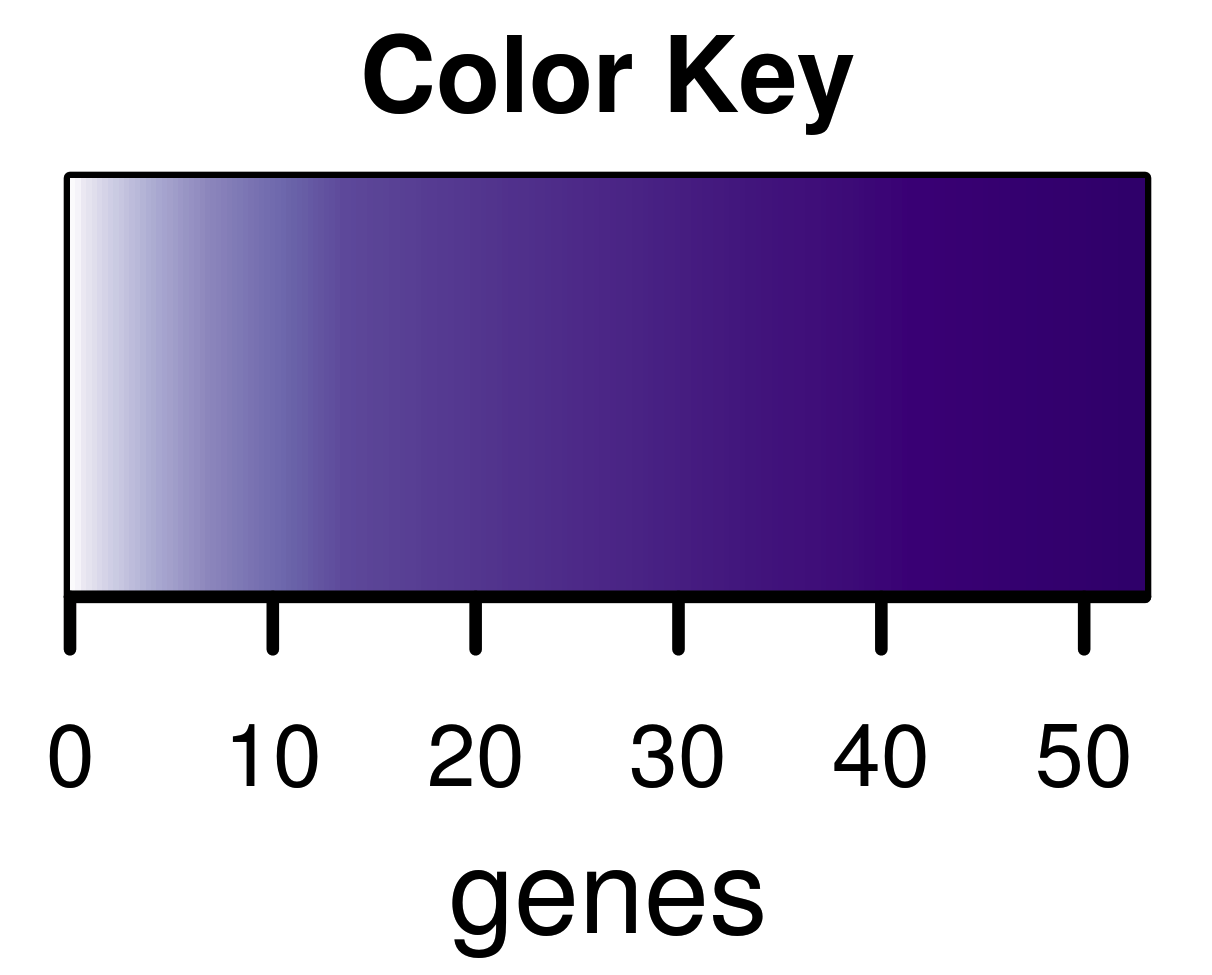 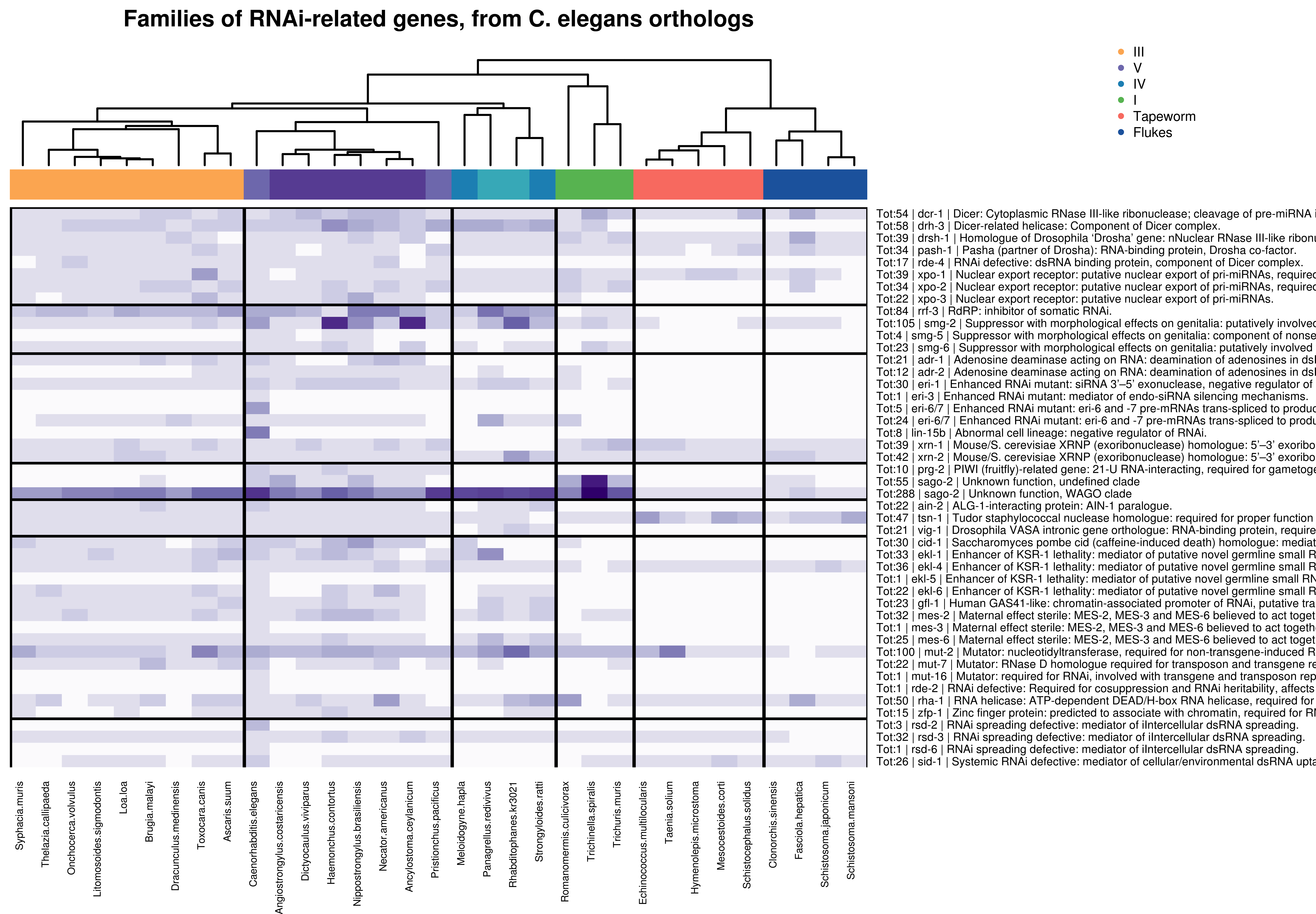 Small RNA biosynthesis
siRNA secondary amplification
RNAi inhibitors
RISC - argonautes
RISC components
Nuclear effectors
dsRNA uptake and spreading
Note: Gene names here are just example from a C. elegans gene in family
RNAi presence in 50HG – from C. elegans orthology
This is based on orthology with C. elegans, so phylogenetic distance plays a part in these findings.
Small RNA biosynthesis (e.g. dicer, drosha, pasha, exporin) is mostly conserved in all helminths, except rde-4.
Argonautes/piwi not found in most platyhelminths and clade IV.  (Loss of Piwi Argonautes in Platyhelminths - and some nematodes-  is documented)
Platyhelminths missing some RISC components
Large piwi domain expansion in Trichinella spiralis
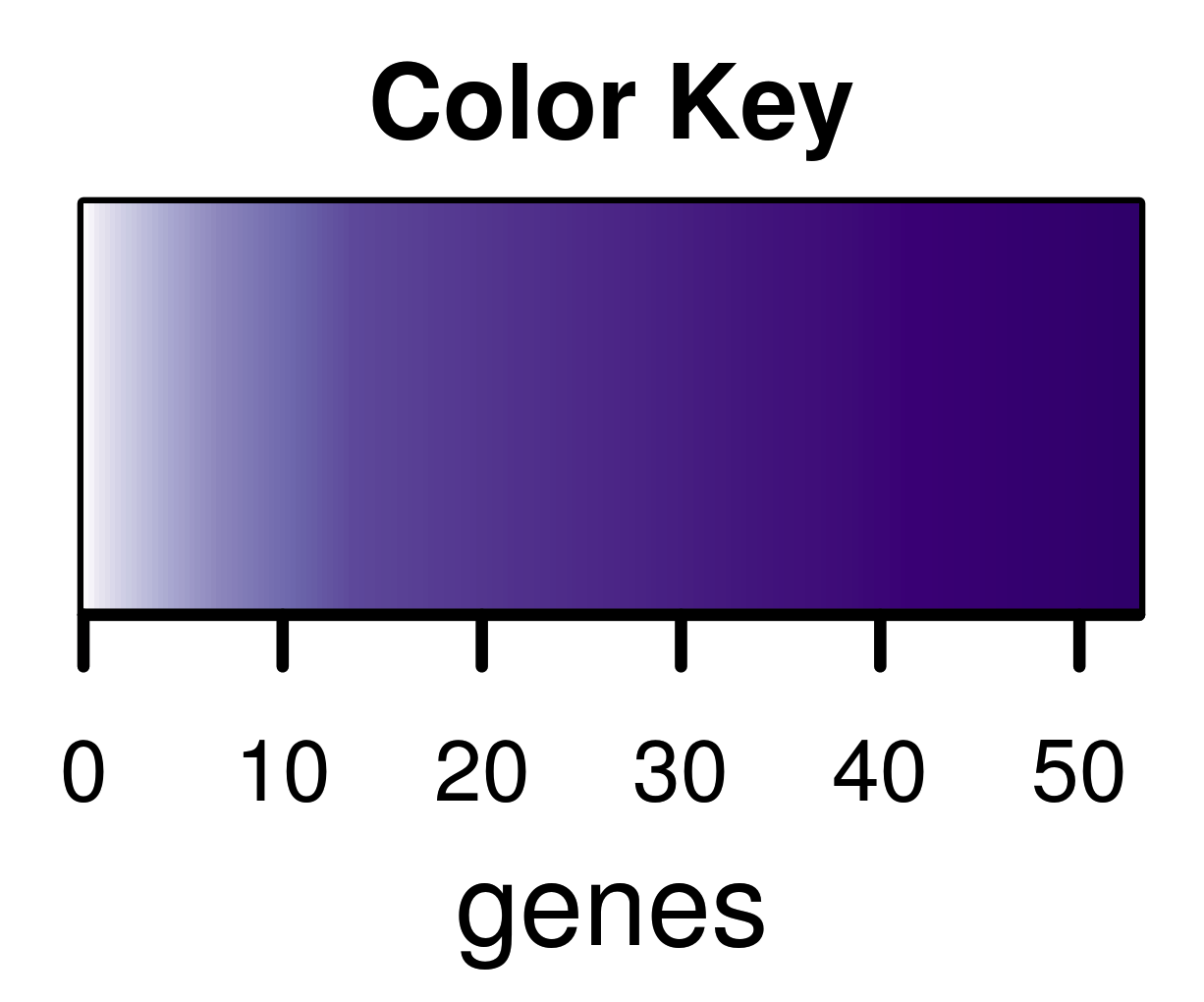 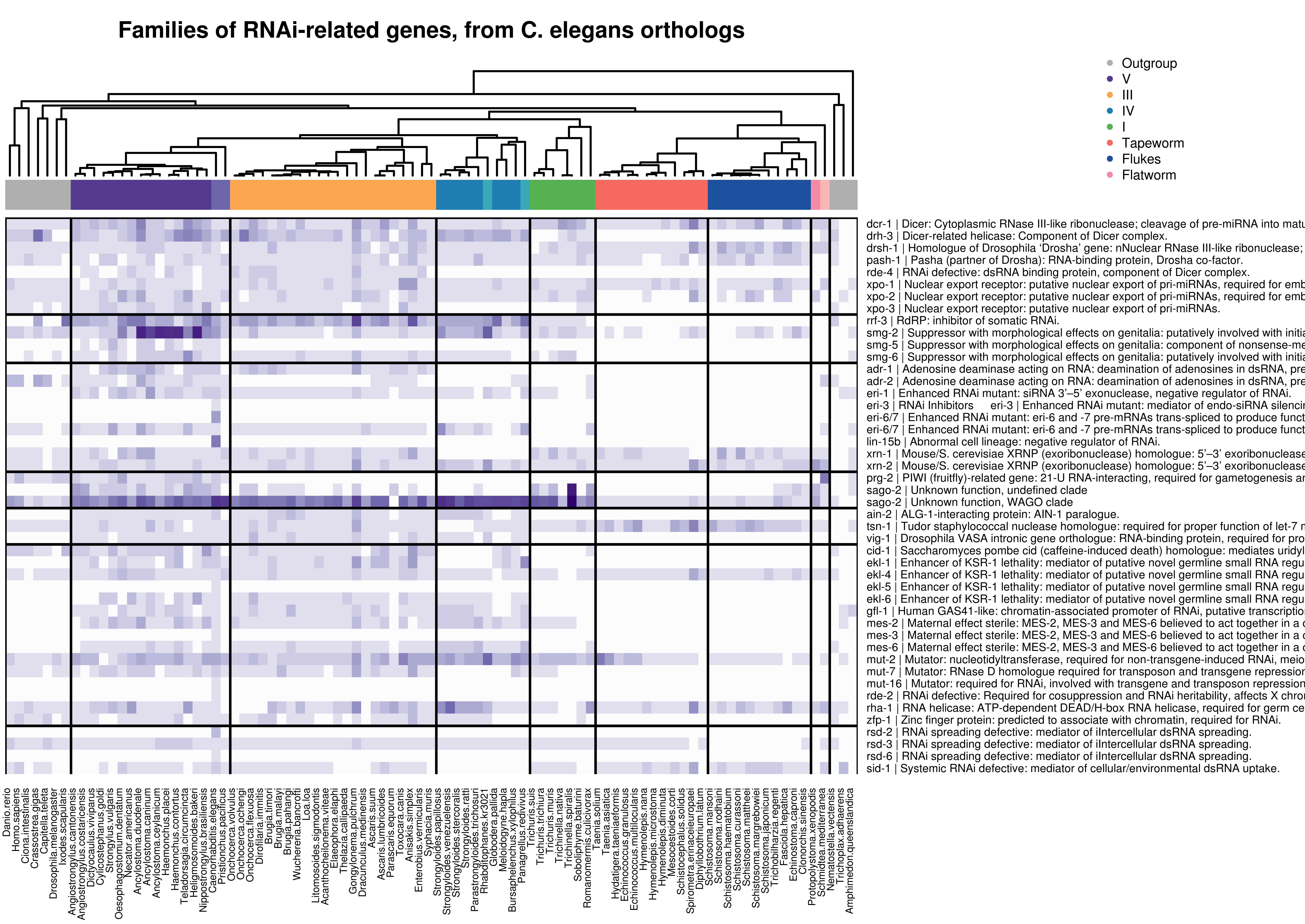 Small RNA biosynthesis
Figure for all 91 Compara species
siRNA secondary amplification
RNAi inhibitors
RISC - argonautes
RISC components
Nuclear effectors
C. elegans specific genes
rde-2
eri-3
eri-6/7
lin-15b
ekl-5
mut-16
rsd-2
rsd-6
dsRNA uptake and spreading
Note: Gene names here are just example from a C. elegans gene in family
Piwi Argonautes in Nematodes and Platyhelminthes
Piwi Argonautes involved in RNAi and piRNA’s transposable-element defense.
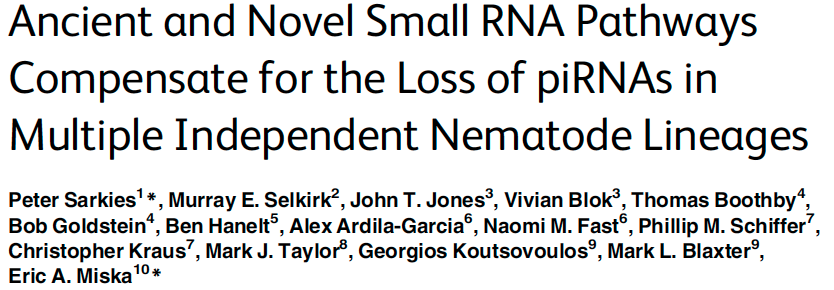 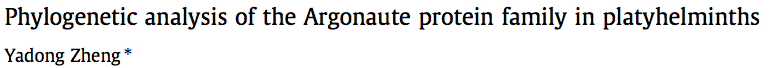 Mol Phylogenet Evol. 2013 Mar;66(3):1050-4. doi: 10.1016/j.ympev.2012.11.014. Epub 2012 Dec 2.
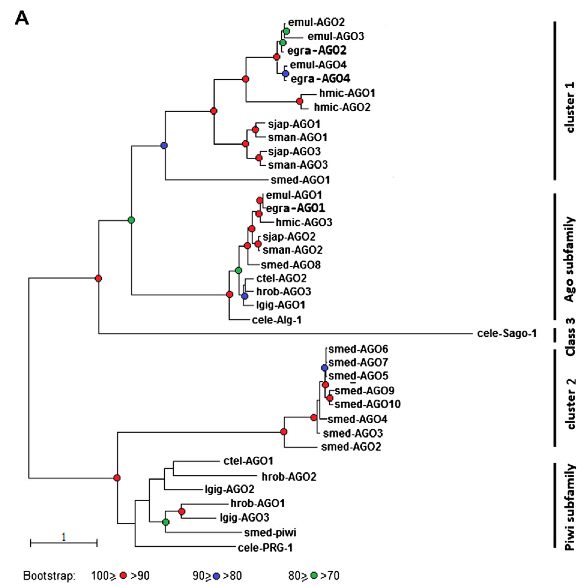 February 10, 2015    DOI: 10.1371/journal.pbio.1002061
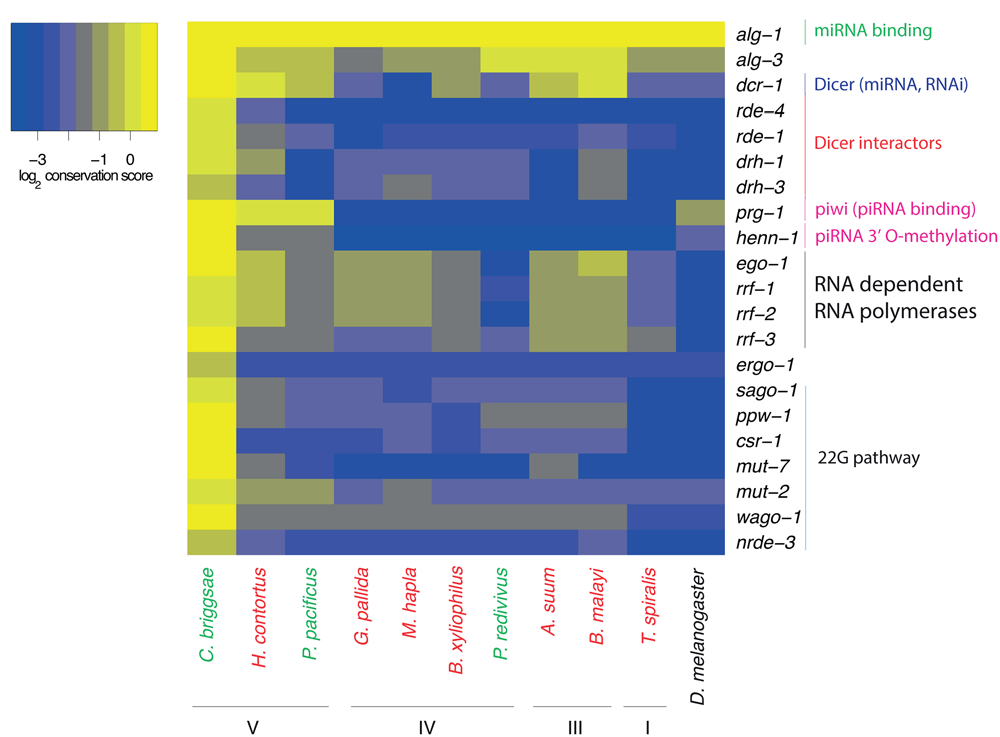 No Piwi AGOs found in parasitic flatworms (e.g. Schisto, Echinococcus) 
Planaria has clade V piwi argonautes (we also found that).
Loss of Piwi AGOs in most nematodes (we also found that)
[Speaker Notes: Other interesting paper; http://www.sciencedirect.com/science/article/pii/S0012160609010690]
RNAi presence in 50HG – looking for the missing pieces
Looking for other (potential/diverged) RNAi-related families that are not found looking at C. elegans orthologs. 
Instead: looking for families with similar (pfam) domain presence as the C. elegans-based families (e.g. C. elegans Piwi argonautes have piwi domain and PAZ domain). This was not done extensively.
Reminder: Platyhelminths missing in Argonautes, rde-4, some RISC components
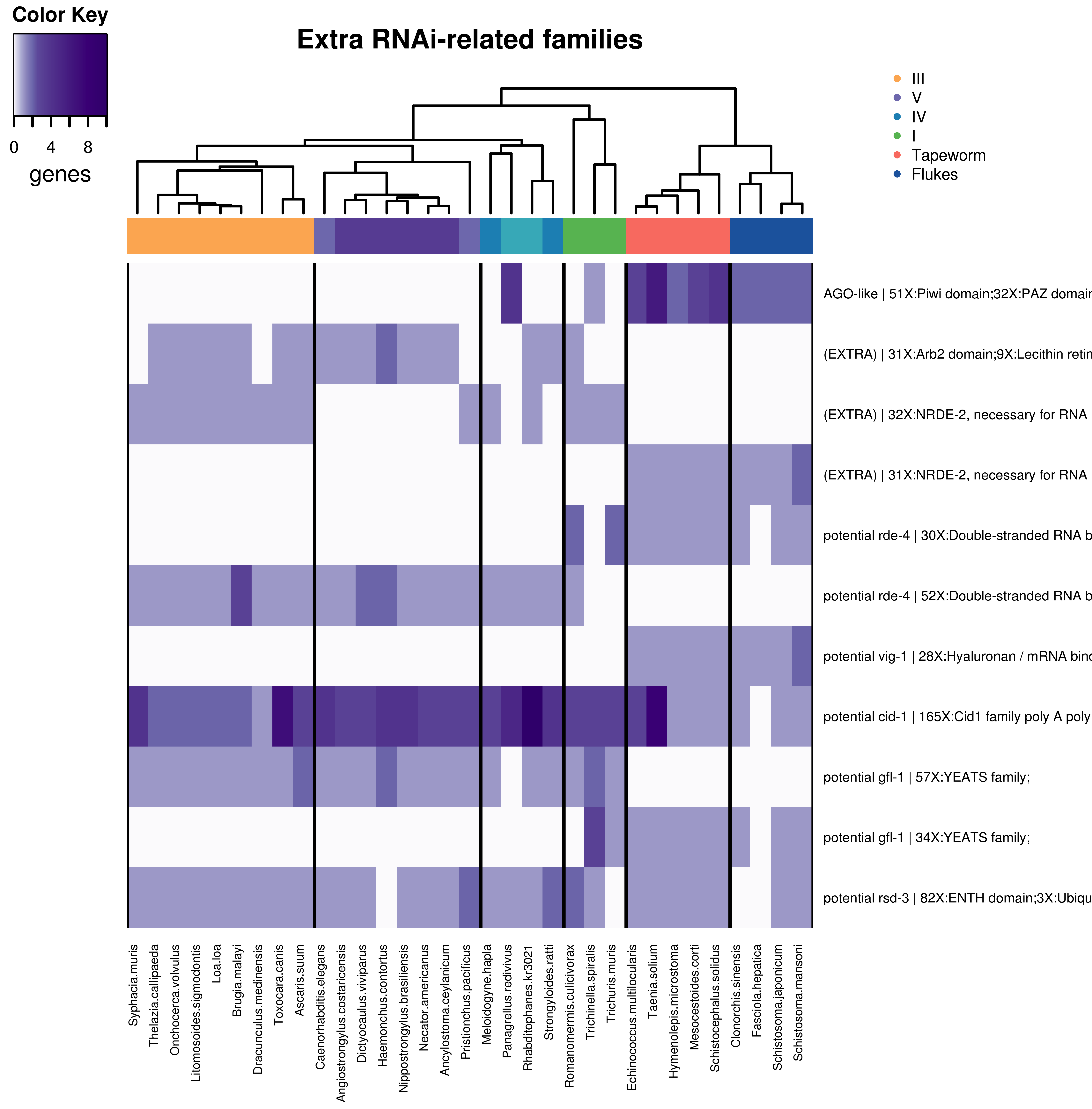 Platyhelminth-(almost)specific Piwi AGO family. (not described in literature, parasitic platyhelminths having piwi AGOs)

Platyhelminth-specific NRDE-like family (RISC-complex), rde-4-like family (dicer-complex), vig-1-like family (RISC component).

Nematode and platyhelminth families are often separate.
[Speaker Notes: Not comtemplated here:
There are loads of SET domain proteins (mes-2 -like?) 
There are loads of WD domain proteins (mes-6 -like)]
Families of Interest
Rankings:
All families with > 100 genes (DONE)
Most variable gene distributions (variation coefficient) (DONE, top20)
Families with signal peptide (DONE, >100 genes >40% SignalP)
Families of interest:
Astacins (DONE)
BTB/POZ domain (DONE)
SCP/TAPS/CAP-domain (Cysteine-rich secretory protein family (PF00188)) (DONE)
Transthyretin families (DONE)
Trypsin families (DONE)
Sushi domains (DONE)
Papain cysteine protease (DONE)
Aspartyl protease (DONE)
Others: Check ML domain, Hint, Serpin , ShK domain-like, Annexin, Core-2/I-Branching enzyme
Topics of interest:
Proteins involved in RNAi (DONE, based on Dalzell/McVeigh review)
DNA methylation families MB1, MB2 (TO DO , mostly is not present in nematodes, but see this http://genomebiology.com/2012/13/10/R100, and also Schisto has SmDnmt2)
[Speaker Notes: Receptor-type protein tyrosine phosphatase (RPTP) (there is ‘tyrosine phosphatase’ but not ‘receptor-type’; these 2 types of proteins have same domain but different localization and function)
Acetylcholinesterase (pfam term exists, did not find in our scan (only in human and ciona). There are COesterase)
Metal C binding (did not find pfam for this, only for some putative metal-binding proteins)]
Top 20 families sorted by Variation Coefficient
Variation Coefficient = stdev of genes per species / mean genes per species
(measure to pinpoint species/clade-specific expansions)
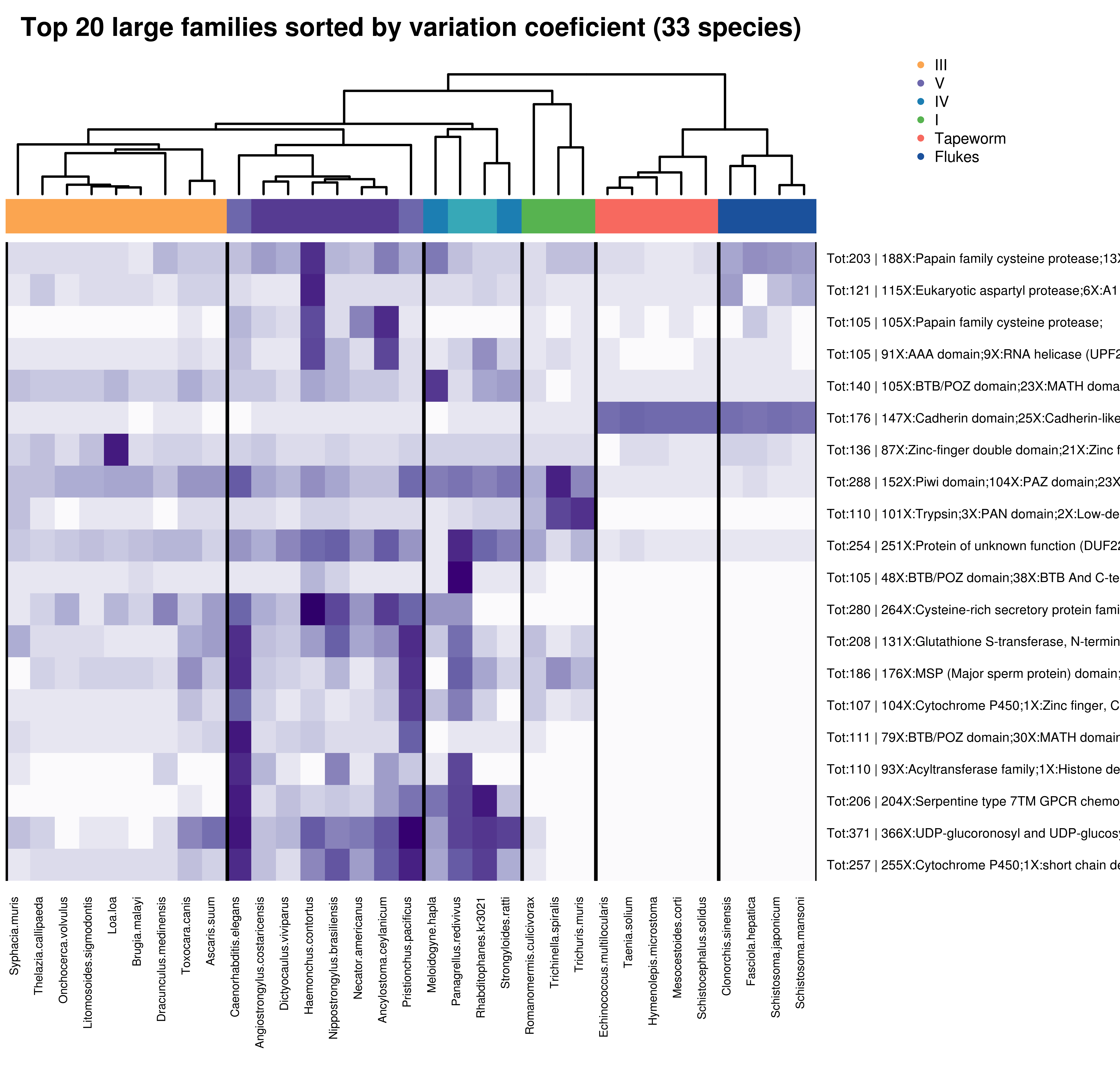 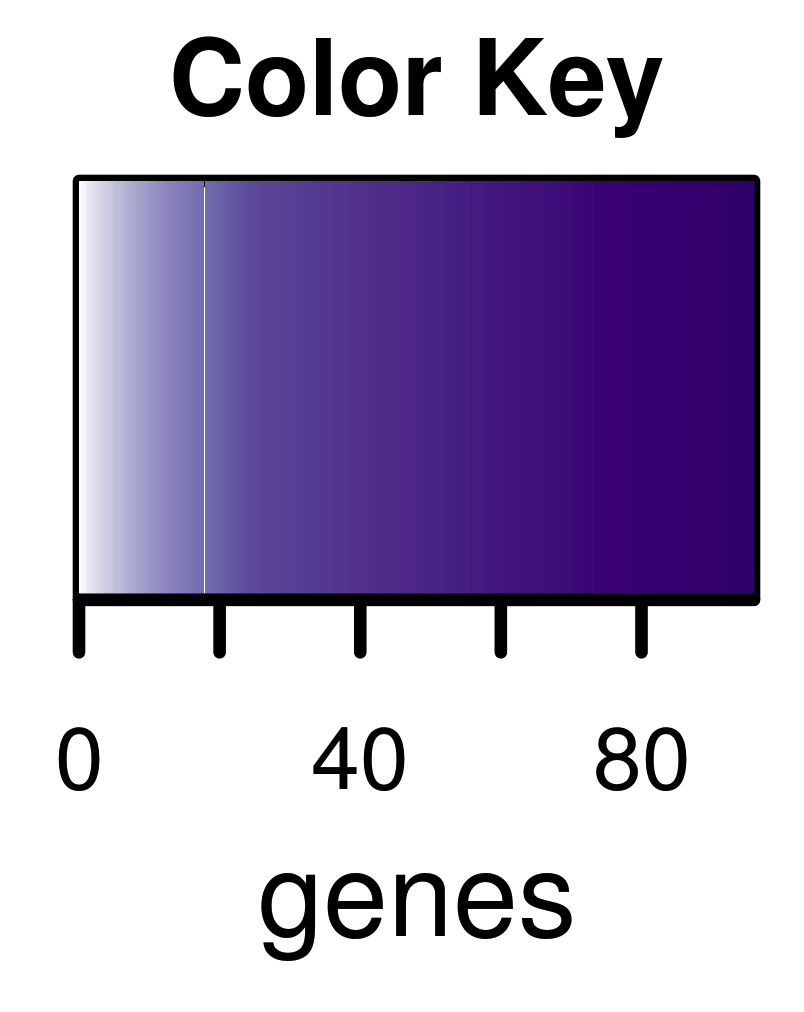 Top 20 families of >100 genes sorted by Variation coefficient.
Cysteine protease
Aspartic protease
Cysteine protease
BTB/POZ domain
Cell adhesion
Serine protease
Family described in Bernardo’s paper?
CAP domain
Many protease families expanded in parasitic species.
However, several families are expanded in free-living-species (bottom half of plot).
Filtering: families with > 100 genes
[Speaker Notes: Cysteine proteases, also known as thiol proteases, are enzymes that degrade proteins. Cysteine proteases are commonly encountered in fruits including the papaya, pineapple, fig and kiwifruit.

Aspartic proteases are a family of protease enzymes that use an aspartate residue for catalysis of their peptide substrates.

AAA or AAA+ is an abbreviation for ATPases Associated with diverse cellular Activities. This is a large, functionally diverse protein family belonging to the AAA+ superfamily of ring-shaped P-loop NTPases, which exert their activity through the energy-dependent remodeling or translocation of macromolecules.

Cadherins (named for "calcium-dependent adhesion") are a class of type-1 transmembrane proteins. They play important roles in cell adhesion, forming adherens junctions to bind cells within tissues together. They are dependent on calcium (Ca2+) ions to function, hence their name.

Trypsin (EC 3.4.21.4) is a serine protease from the PA clan superfamily, found in the digestive system of many vertebrates, where it hydrolyses proteins.

Glutathione S-transferase. [Expanded only in free-living] GST conjugates reduced glutathione to a variety of targets including S-crystallin from squid, the eukaryotic elongation factor 1-gamma, the HSP26 family of stress-related proteins and auxin-regulated proteins in plants.

Acyltransferase This family contains acyltransferases involved in phospholipid biosynthesis and proteins of unknown function.[1] This family also includes tafazzin,[2] the Barth syndrome gene.]
Families with signal peptide above 40%
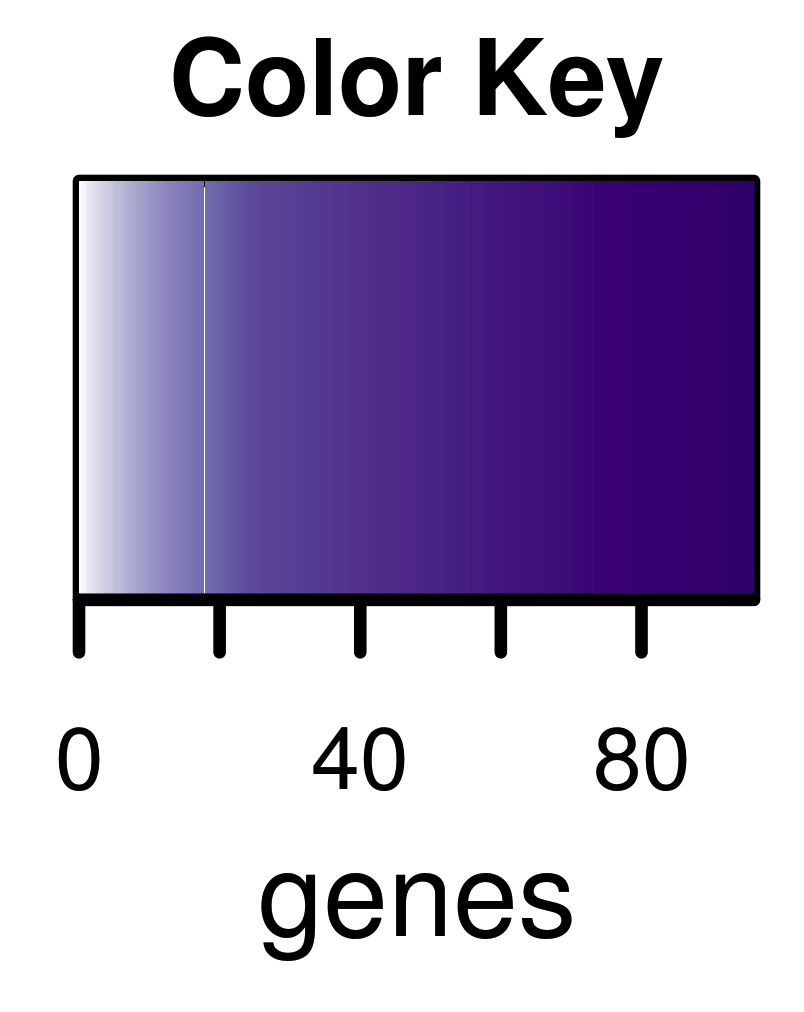 Families of >100 genes where % genes with signal peptide >= 40%.
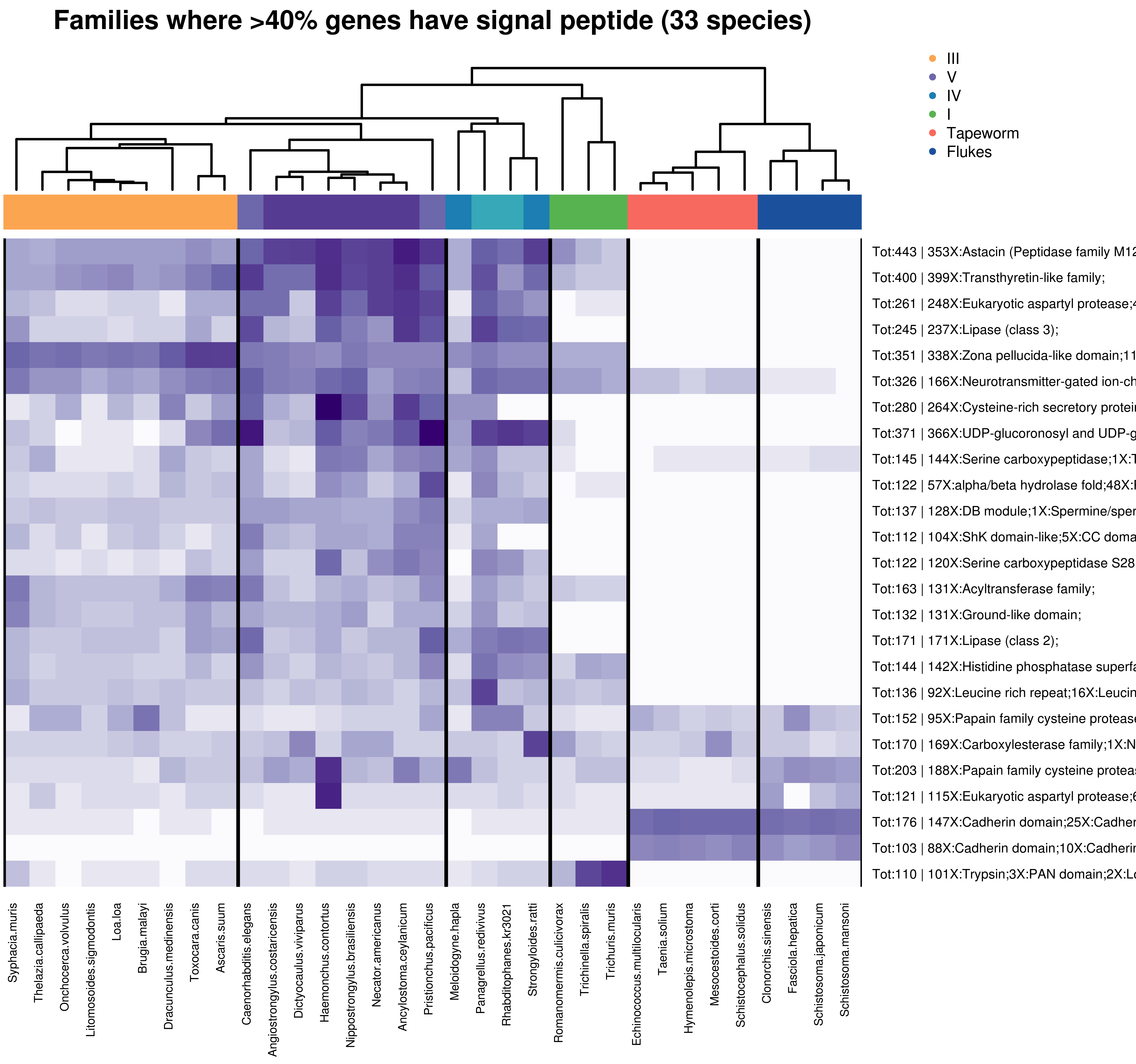 Astacin
Transthyretin
Aspartyl protease
CAP domain
Serine carboxypeptidase
Domain common in hydrolytic enzymes
Peptide toxin; blocks Kv channels
Serine carboxypeptidase
Total 25 large families with >40% genes with signal peptide. Several protease families.
Cysteine protease
Cysteine protease
Aspartyl protease
Serine protease
Filtering: families with > 100 genes
[Speaker Notes: Transthyretin is a thyroid hormone-binding protein that transports thyroxine from the bloodstream to the brain

Triglyceride lipases are lipases that hydrolyse ester linkages of triglycerides
(enriched in free-living)

Zona pellucida-like domain (ZP domain / ZP-like domain) is a family of evolutionarily related proteins.[1][2] A large domain, containing around 260 amino acids, has been recognised in a variety of receptor-like eukaryotic glycoproteins

alpha/beta hydrolase fold is common to a number of hydrolytic enzymes of widely differing phylogenetic origin and catalytic function. The alpha/beta hydrolase fold includes proteases, lipases, peroxidases, esterases, epoxide hydrolases and dehalogenases.[3]
(not particularly enriched in parasitic species)

DB module This domain has no known function. It is found in several C. elegans proteins. This domain is found associated with ig PF00047 and fn3 PF00041 domains, as well as in some lipases PF00657.

Stichodactyla toxin (ShK) is a peptide toxin that blocks the voltage-gated potassium channels: Kv1.1, Kv1.3, Kv1.6, Kv3.2 and KCa3.1.

Acyltransferase This family contains acyltransferases involved in phospholipid biosynthesis and proteins of unknown function.[1] This family also includes tafazzin,[2] the Barth syndrome gene.

Ground-like domain. This family consists of the ground-like domain and is specific to C.elegans. It has been proposed that the ground-like domain containing proteins may bind and modulate the activity of Patched-like membrane molecules, reminiscent of the modulating activities of neuropeptides 

Papain, Cysteine proteases, also known as thiol proteases, are enzymes that degrade proteins. Cysteine proteases are commonly encountered in fruits including the papaya, pineapple, fig and kiwifruit.

Carboxylesterase, type B is a family of evolutionarily related proteins. As is the case for lipases and serine proteases, the catalytic apparatus of esterases involves three residues (catalytic triad): a serine, a glutamate or aspartate and a histidine. This family belongs to the superfamily of proteins with the Alpha/beta hydrolase fold.

Cadherins (named for "calcium-dependent adhesion") are a class of type-1 transmembrane proteins. They play important roles in cell adhesion, forming adherens junctions to bind cells within tissues together. They are dependent on calcium (Ca2+) ions to function, hence their name.

Trypsin (EC 3.4.21.4) is a serine protease from the PA clan superfamily, found in the digestive system of many vertebrates, where it hydrolyses proteins.]
Families with signal peptide above 50% - all species
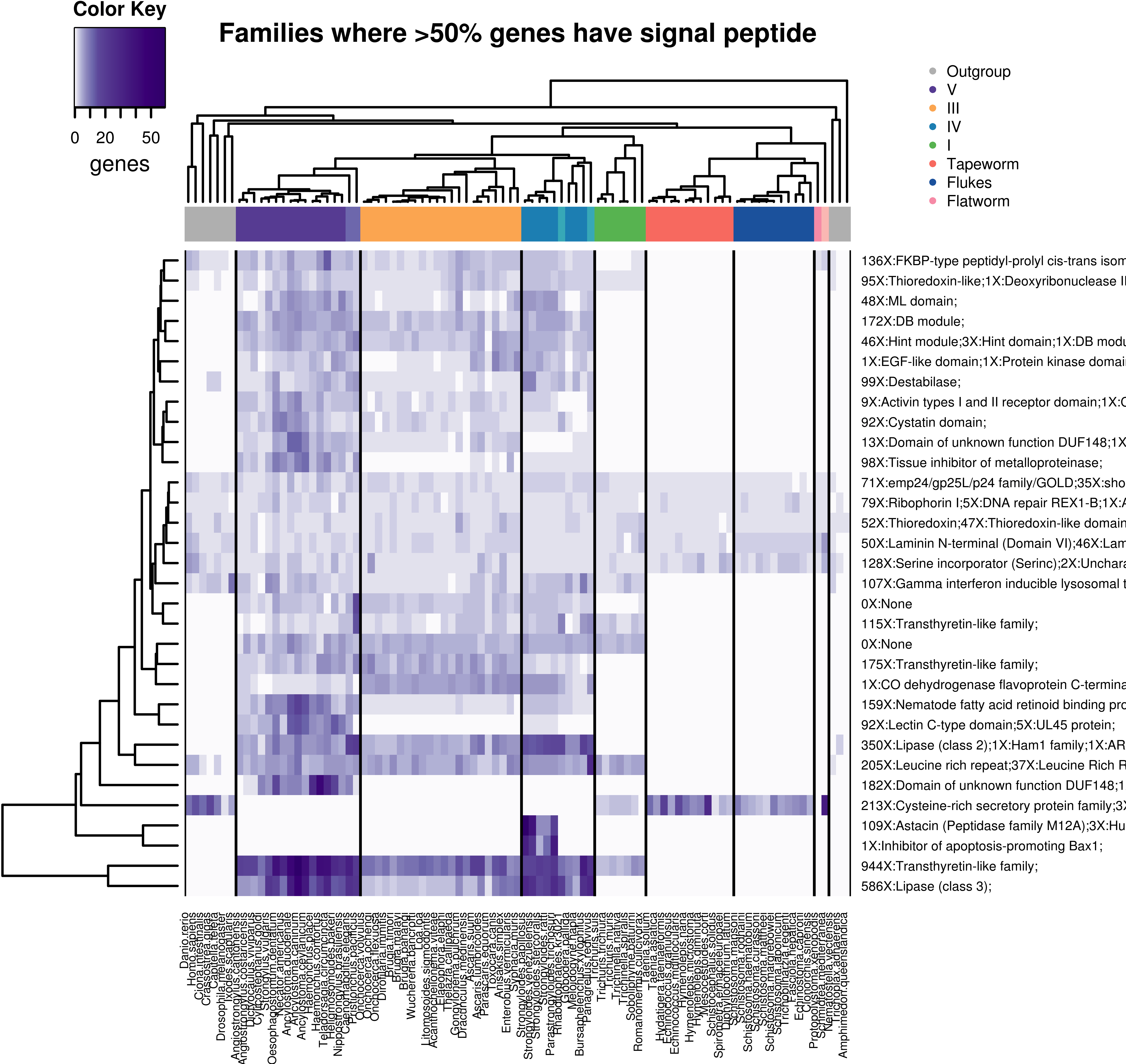 Using ranking from all species
Families of >100 genes where % genes with signal peptide >= 50%. Total of 32 families
recognition of pathogen related products
Link to MEROPS hedgehog family
Column dendrogram -> species tree
Row dendrogram -> distfun = dist, hclustfun = hclust

Species coloring -> 
dark colors = parasitic
lighter colors = free-living

Scale -> plain values
isopeptidase
Cysteine protease inhibitors
Tissue inhibitor of metalloproteinase
Transthyretin
Transthyretin
CAP domain
Astacin
Transthyretin
Filtering: families with > 100 genes
[Speaker Notes: FKBP, or FK506 binding protein, is a family of proteins that have prolyl isomerase activity and are related to the cyclophilins in function, though not in amino acid sequence. FKBPs belong to the immunophilin family.
Thioredoxin is a class of small redox proteins known to be present in all organisms. It plays a role in many important biological processes, including redox signaling.
MD-2-related lipid-recognition (ML) domain is implicated in lipid recognition, particularly in the recognition of pathogen related products. It has an immunoglobulin-like beta-sandwich fold similar to that of immunoglobulin E-set domains. 
DB module This domain has no known function. It is found in several C. elegans proteins. This domain is found associated with ig PF00047 and fn3 PF00041 domains, as well as in some lipases PF00657.
Hint module: This is an alignment of the Hint module in the Hedgehog proteins. It does not include any Inteins which also possess the Hint module. 
Destabilase: Destabilase is an endo-epsilon(gamma-Glu)-Lys isopeptidase, which cleaves isopeptide bonds formed by transglutaminase (Factor XIIIa) between glutamine gamma-carboxamide and the epsilon-amino group of lysine [1].
The cystatins are a family of cysteine protease inhibitors which share a sequence homology and a common tertiary structure of an alpha helix lying on top of an anti-parallel beta strand.
emp24/gp25L/p24 family/GOLD Members of this family are implicated in bringing cargo forward from the ER and binding to coat proteins by their cytoplasmic domains. 
Ribophorin I is an essential subunit of oligosaccharyltransferase (OST), which is also known as Dolichyl-diphosphooligosaccharide--protein glycosyltransferase,
Lamanins are major proteins in the basal lamina (one of the layers of the basement membrane), a protein network foundation for most cells and organs. influencing cell differentiation, migration, and adhesion, as well as phenotype and survival.[1]
Serine incorporator: This is a family of eukaryotic membrane proteins which incorporate serine into membranes and facilitate the synthesis of the serine-derived lipids phosphatidylserine and sphingolipid
Gamma interferon inducible This family includes the two characterised human gamma-interferon-inducible lysosomal thiol reductase (GILT) sequences
Transthyretin is a thyroid hormone-binding protein that transports thyroxine from the bloodstream to the brain
C-type lectin (CLEC) is a type of carbohydrate-binding protein domain known as a lectin.[2] The C-type designation is from their requirement for calcium for binding.[3] Proteins that contain C-type lectin domains have a diverse range of functions including cell-cell adhesion, immune response to pathogens and apoptosis.[4][5]]
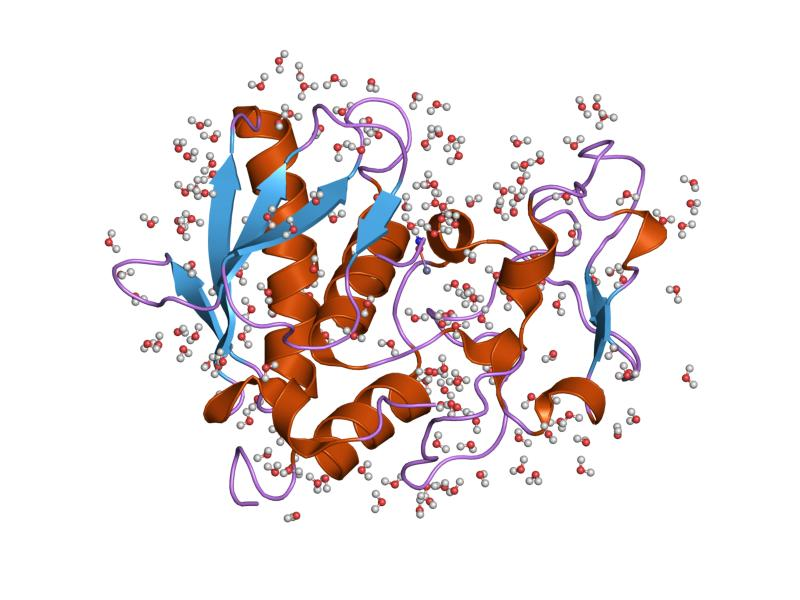 Families of interestAstacins
In molecular biology, astacin is a family of metallopeptidases. These metallopeptidases belong to the MEROPS peptidase family M12, subfamily M12A.
The astacin family of metalloendopeptidases (EC 3.4.24.21) encompasses a range of proteins found in hydra to humans, in mature and developmental systems.[2] Their functions include activation of growth factors, degradation of polypeptides, and processing of extracellular proteins.[2] The proteins are synthesised with N-terminal signal and pro-enzyme sequences, and many contain multiple domains C-terminal to the protease domain. They are either secreted from cells, or are associated with the plasma membrane.
Astacin protease domains also share common features with serralysins, matrix metalloendopeptidases, and snake venom proteases; they cleave peptide bonds in polypeptides such as insulin B chain and bradykinin, and in proteins such as casein and gelatin; and they have arylamidase activity.[2]
Source: pfam
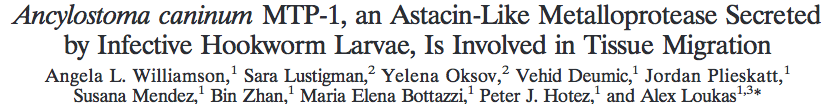 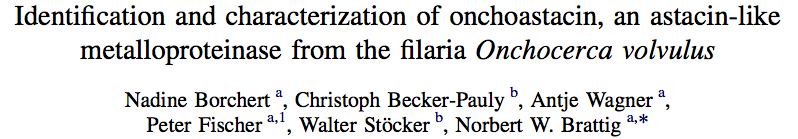 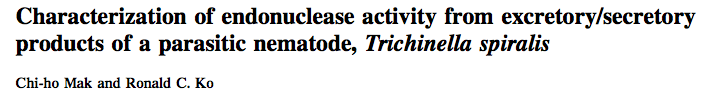 Astacins
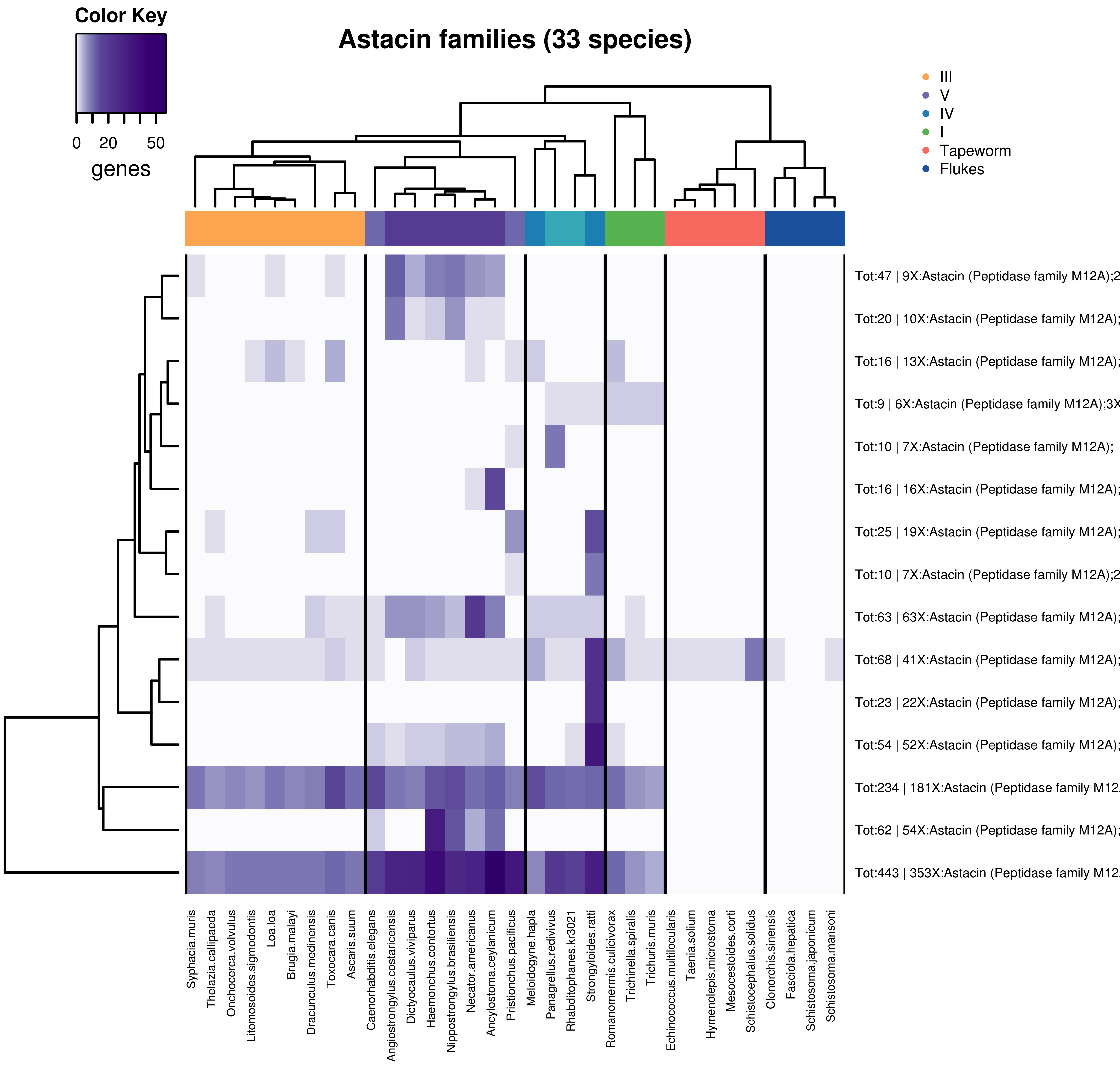 33-species families of any size where there is at least 5 genes with “Astacin” pfams.
Column dendrogram -> species tree
Row dendrogram -> distfun = dist, hclustfun = hclust

Species coloring -> dark colors = parasitic, lighter colors = free-living

Scale -> plain values
Total 3625 Astacin genes in 27 families.
Several clade/species-specific Astacin expansions (including literature-described Necator, Ancylostoma, Strongyloides). A single platyhelminthic family.
[Speaker Notes: The total numbers are counted from the 33 species alone]
Families of interestTrypsin domain
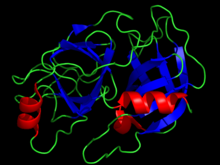 Trypsin (EC 3.4.21.4) is a serine protease from the PA clan superfamily, found in the digestive system of many vertebrates, where it hydrolyses proteins.[2][3] Trypsin is produced in the pancreas as the inactive proenzyme trypsinogen. 
In the duodenum, trypsin catalyzes the hydrolysis of peptide bonds, breaking down proteins into smaller peptides. The peptide products are then further hydrolyzed into amino acids via other proteases, rendering them available for absorption into the blood stream. Tryptic digestion is a necessary step in protein absorption as proteins are generally too large to be absorbed through the lining of the small intestine.
Trypsin is produced in the pancreas, in the form of the inactive zymogen trypsinogen. When the pancreas is stimulated by cholecystokinin, it is then secreted into the first part of the small intestine (the duodenum) via the pancreatic duct. Once in the small intestine, the enzyme enteropeptidase activates it into trypsin by proteolytic cleavage. Auto catalysis can happen with trypsin with trypsinogen as the substrate. This activation mechanism is common for most serine proteases, and serves to prevent autodegradation of the pancreas.
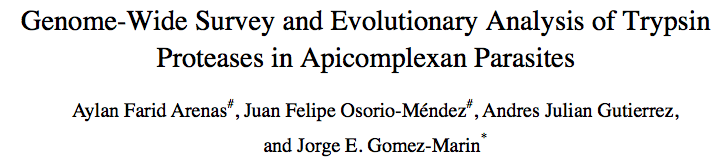 Source: pfam
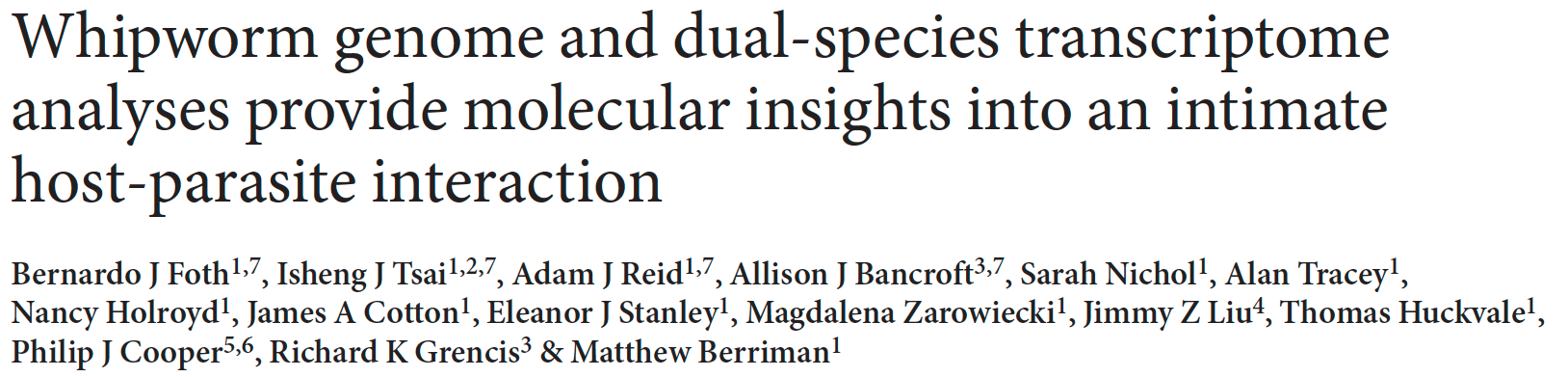 “Our data showed that transcripts in the T. muris anterior region were dominated by chymotrypsin A–like serine proteases and by protease inhibitors with similarity to secretory leukocyte peptidase inhibitor (SLPI)”
Inhibitors:
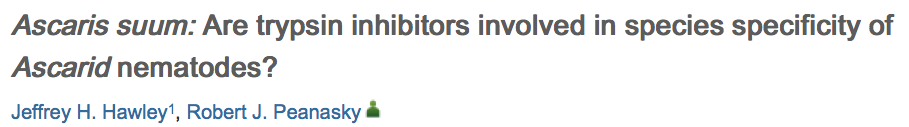 “These experiments suggest that in order to parasitize a host, a nematode requires a complement of protease inhibitors that interact strongly with those host proteases that are in their environment.”
Trypsin families
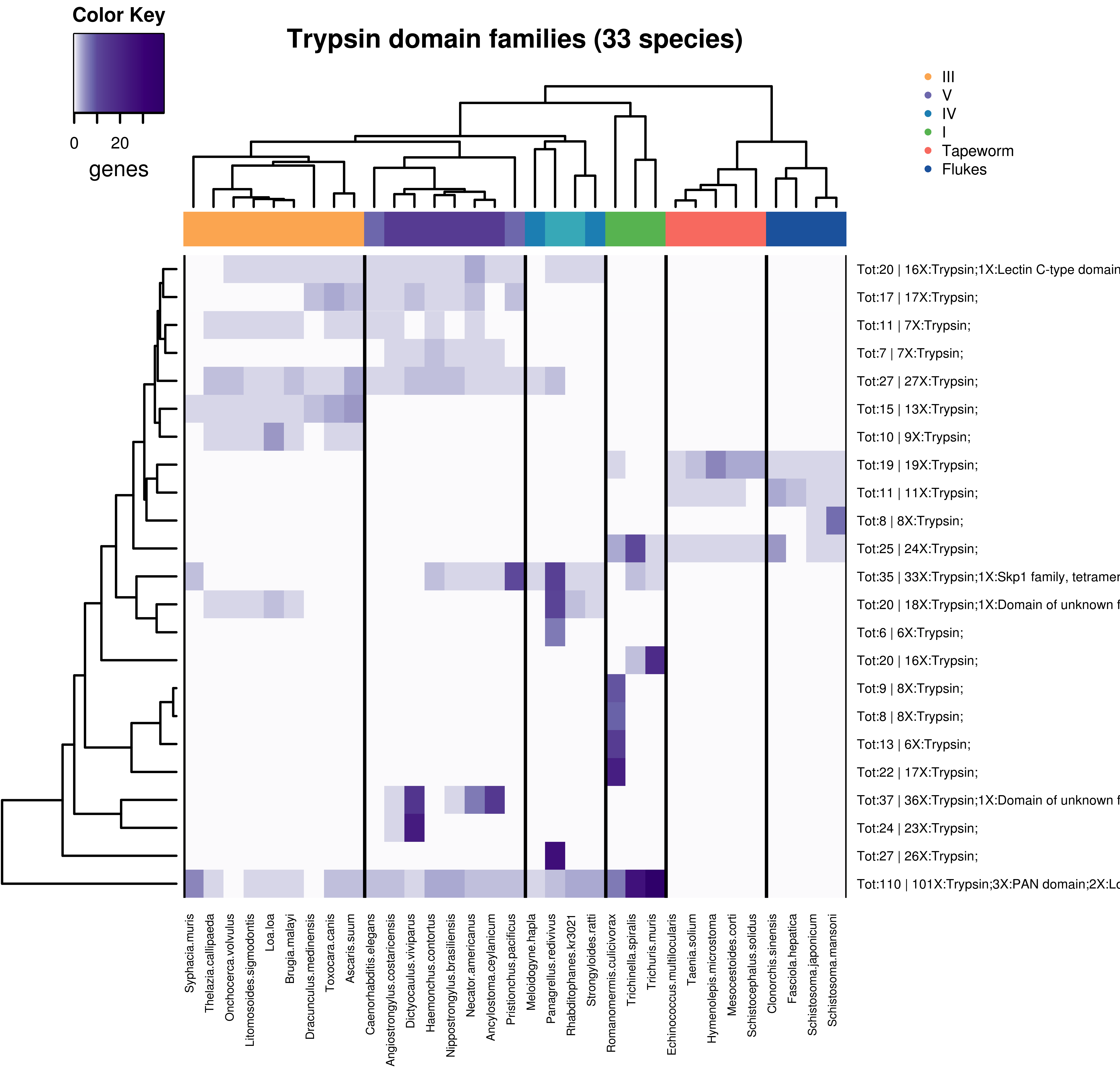 33-species families of any size where there is at least 5 genes with “Trypsin;” pfams.
Column dendrogram -> species tree
Row dendrogram -> distfun = dist, hclustfun = hclust

Species coloring -> dark colors = parasitic, lighter colors = free-living

Scale -> plain values
Total of 501 genes in 23 families.
Seems particularly expanded in clade I species.
Note: there is also >40 Trypsin inhibitor families in our database
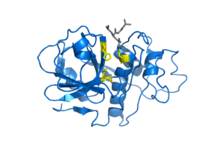 Families of interestPapain family cysteine protease (cathepsins)
Cysteine proteases, also known as thiol proteases, are enzymes that degrade proteins. These proteases share a common catalytic mechanism that involves a nucleophilic cysteine thiol in a catalytic triad or dyad.
Cysteine proteases are commonly encountered in fruits including the papaya, pineapple, fig and kiwifruit.
Source: pfam
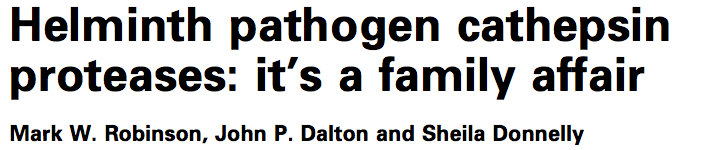 “Helminth pathogens express papain-like cysteine peptidases, termed cathepsins, which have important roles in virulence, including host entry, tissue migration and the suppression of host immune responses. The liver fluke Fasciola hepatica, an emerging human pathogen, expresses the largest cathepsin L cysteine protease family yet described. 
(…) The developmentally regulated expression of these proteases correlates with the passage of the parasite through host tissues and its encounters with different host macromolecules.
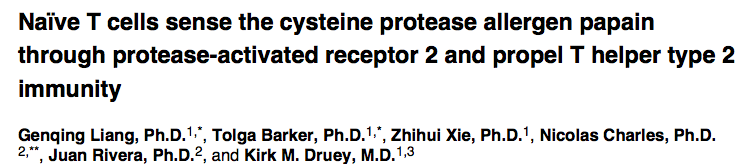 Papain cysteine protease (cathepsin) families
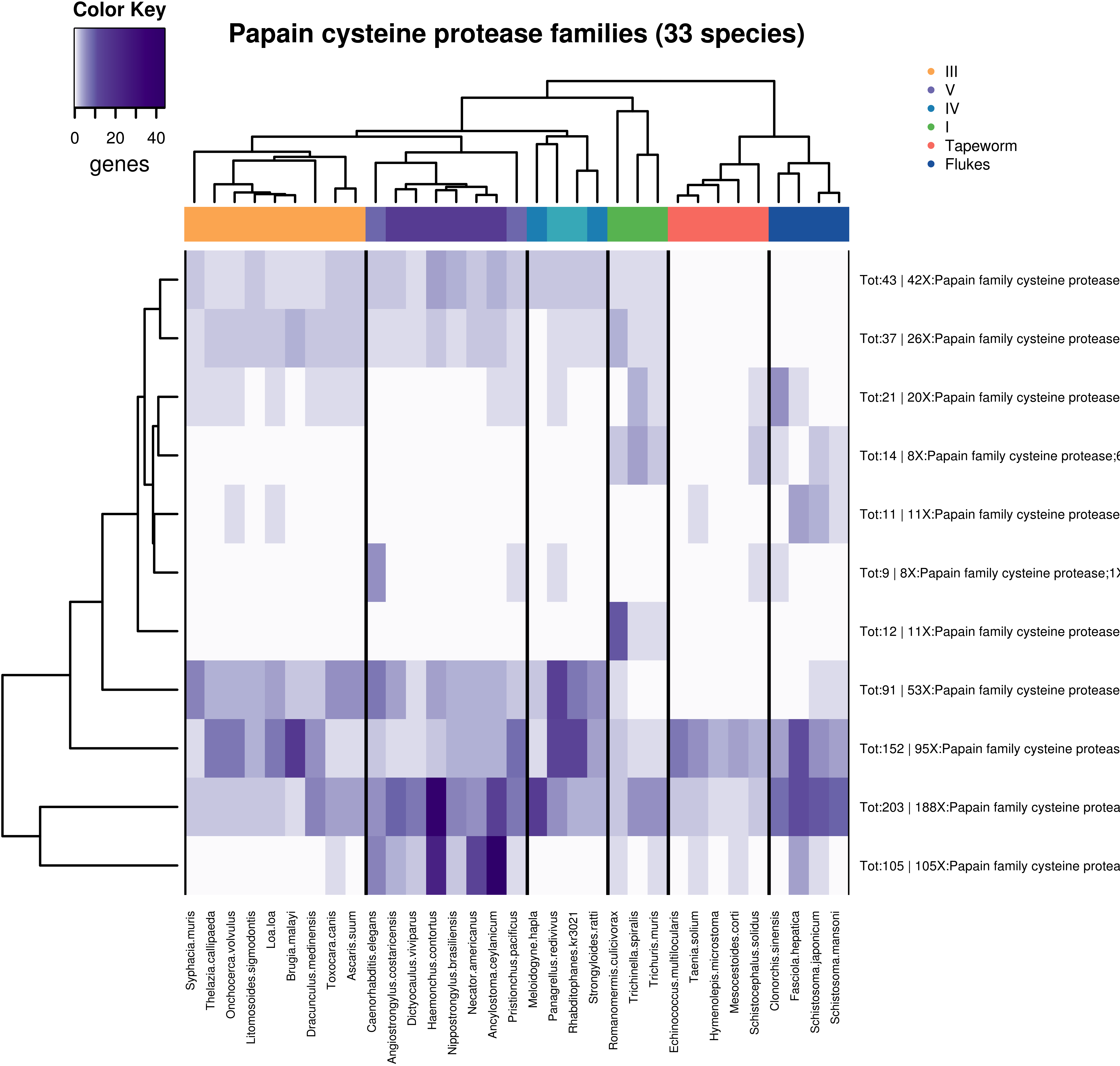 33-species families of any size where there is at least 5 genes with “Papain” pfams.
Column dendrogram -> species tree
Row dendrogram -> distfun = dist, hclustfun = hclust

Species coloring -> dark colors = parasitic, lighter colors = free-living

Scale -> plain values
Total of 698 genes in 11 families.
Some Fasciola genes as described in  literature. Particularly expanded in Haemonchus and Ancylostoma.
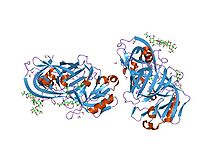 Families of interestEukaryotic Aspartyl protease (cathepsin)
Aspartic proteases are a family of protease enzymes that use an aspartate residue for catalysis of their peptide substrates. In general, they have two highly conserved aspartates in the active site and are optimally active at acidic pH. Nearly all known aspartyl proteases are inhibited by pepstatin.
Aspartic endopeptidases EC 3.4.23. of vertebrate, fungal and retroviral origin have been characterised.[2] More recently, aspartic endopeptidases associated with the processing of bacterial type 4 prepilin[3] and archaean preflagellin have been described.[4][5]
Source: pfam
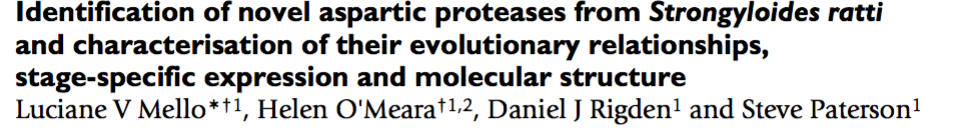 “Aspartic proteases are known to play an important role in the biology of nematode parasitism. This role is best characterised in blood-feeding nematodes, where they digest haemoglobin, but they are also likely to play important roles in the biology of nematode parasites that do not feed on blood.”

"In parasitic nematodes, aspartic proteases have been associated with digestion of host haemoglobin in the trichostrongylid Haemonchus contortus and in the hookworms Ancylostoma caninum and Necator americanus”

"Aspartic proteases have also been shown to degrade skin macromolecules and aid skin penetration in hookworms”

"Strongyloides stercoralis, Onchocerca volvulus and Brugia malayi in which aspartic proteases have previously been identified”
Eukaryotic Aspartyl protease families
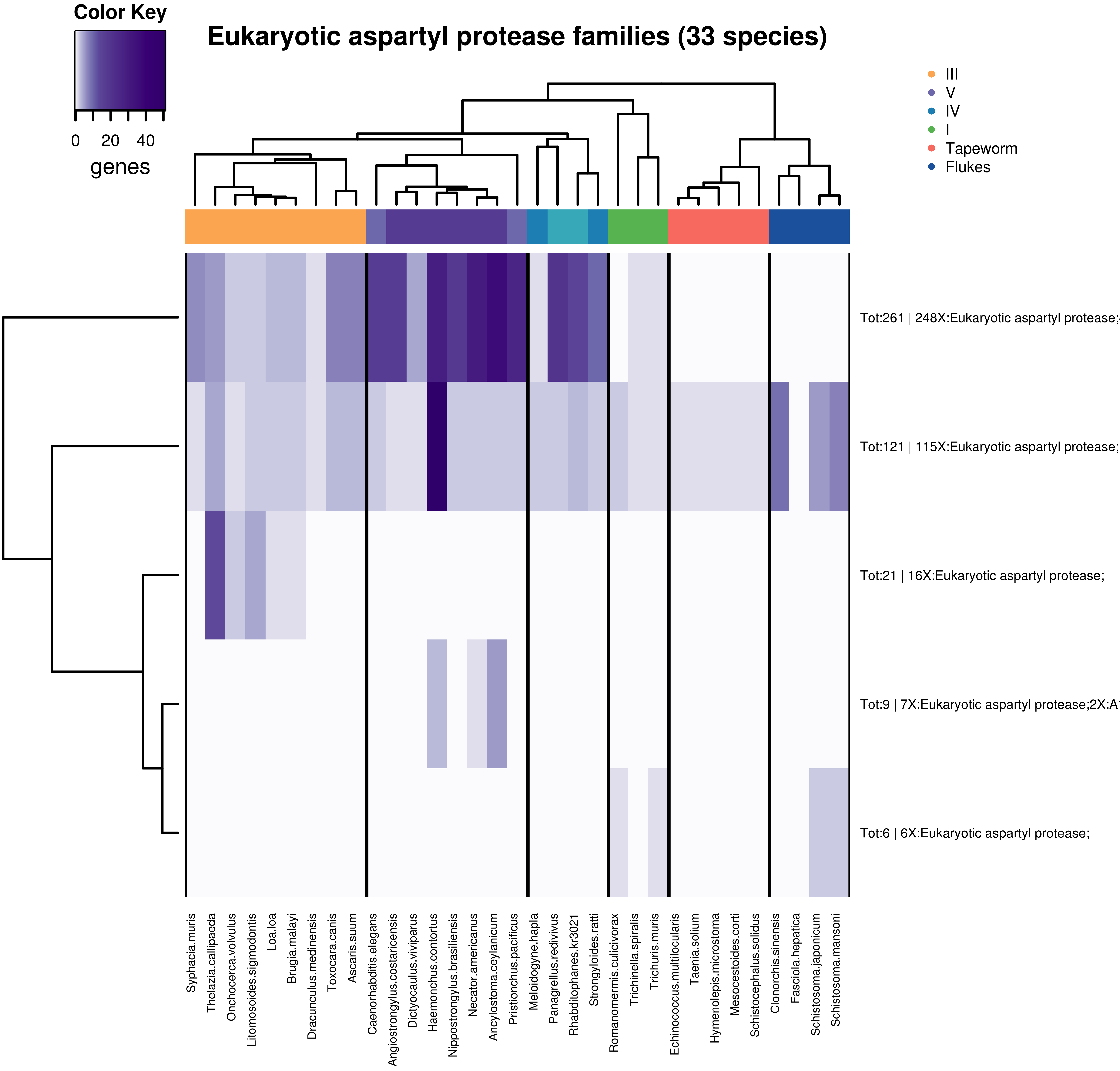 33-species families of any size where there is at least 5 genes with “Eukaryotic Aspartyl protease” pfams.
Column dendrogram -> species tree
Row dendrogram -> distfun = dist, hclustfun = hclust

Species coloring -> dark colors = parasitic, lighter colors = free-living

Scale -> plain values
Total of 418 genes in 5 families. Particulary expanded in blood-feeding Haemonchus, Necator and Ancylostoma as described in literature. Present in S. ratti but also in free-living species.
Families of interestCAP domain Cysteine-rich secretory protein family(SCP/TAPS) PF00188
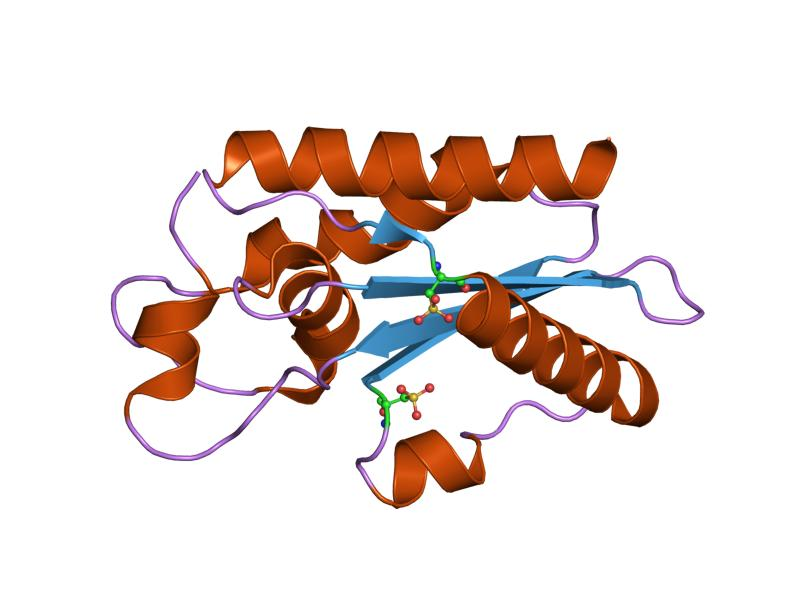 In molecular biology, the CAP protein family (cysteine-rich secretory proteins, antigen 5, and pathogenesis-related 1 proteins (CAP)) is a large family of proteins that are found in a wide range of organisms, including prokaryotes and non-vertebrate eukaryotes.[1] [2] 
The nine subfamilies of the mammalian CAP 'super'family include: the human glioma pathogenesis-related 1 (GLIPR1), Golgi associated pathogenesis related-1 (GAPR1) proteins, peptidase inhibitor 15 (PI15), peptidase inhibitor 16 (PI16), cysteine-rich secretory proteins (CRISPs), CRISP LCCL domain containing 1 (CRISPLD1), CRISP LCCL domain containing 2 (CRISPLD2), mannose receptor like and the R3H domain containing like proteins. Members are most often secreted and have an extracellular endocrine or paracrine function and are involved in processes including the regulation of extracellular matrix and branching morphogenesis, potentially as either proteases or protease inhibitors; in ion channel regulation in fertility; as tumour suppressor or pro-oncogenic genes in tissues including the prostate; and in cell-cell adhesion during fertilisation. 
Many of these proteins contain a Crisp domain. This domain is found in the mammalian reproductive tract and the venom of reptiles, and has been shown to regulate ryanodine receptor calcium signalling.[5]
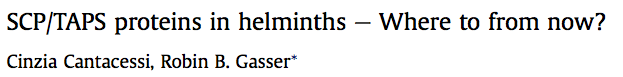 Source: pfam
CAP domain (SCP/TAPS)
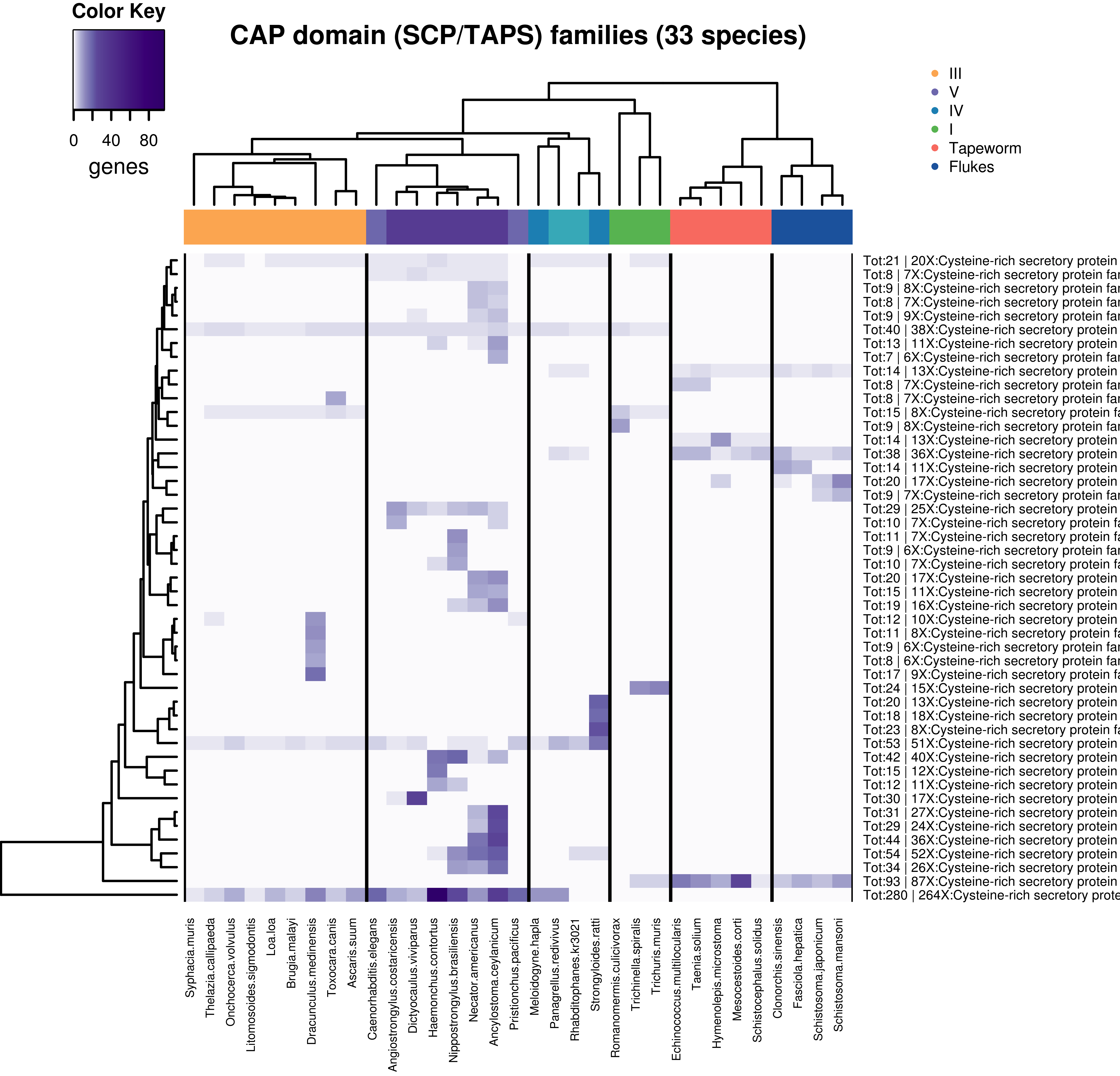 33-species families of any size where there is at least 5 genes with “Cysteine-rich secretory protein family” pfams.
Column dendrogram -> species tree
Row dendrogram -> distfun = dist, hclustfun = hclust

Species coloring -> dark colors = parasitic, lighter colors = free-living

Scale -> plain values
Total of 3424 CAP domain genes in 47 families (divergent proteins?).
Several clade-specific families, particularly in clade V.
[Speaker Notes: The total numbers are counted from the 33 species alone]
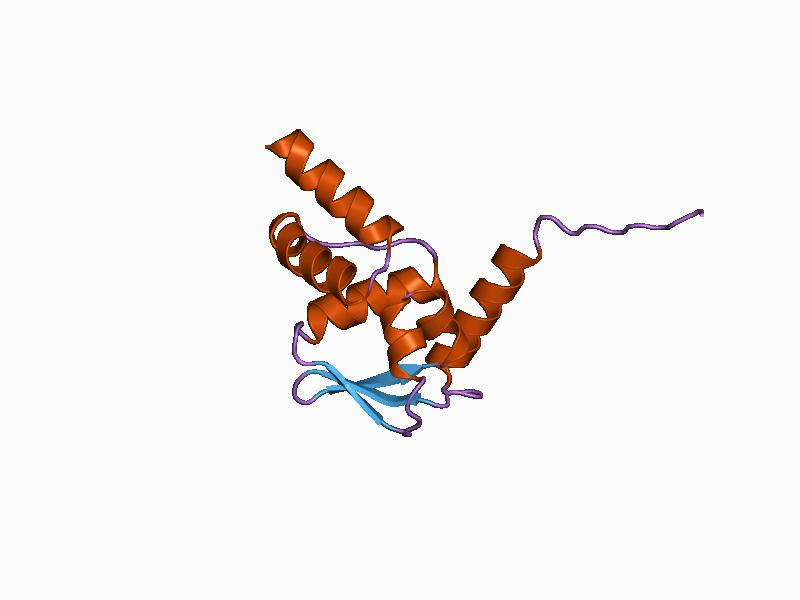 Families of interestBTB/POZ domain
The BTB/POZ domain is a common structural domain contained within some proteins.
“The BTB/POZ domain (..) has been shown to mediate transcriptional repression and to interact with components of histone deacetylase co-repressor complexes.” 
The BTB (for BR-C, ttk and bab)[2] or POZ (for Pox virus and Zinc finger)[3] domain is present near the N-terminus of a fraction of zinc finger proteins and in proteins that contain the Kelch motif and a family of pox virus proteins. The BTB/POZ domain mediates homomeric dimerisation and in some instances heteromeric dimerisation.[3] 
BTB/POZ domains from several zinc finger proteins have been shown to mediate transcriptional repression and to interact with components of histone deacetylase co-repressor complexes including N-CoR and SMRT

Associated domains:
Kelch motif (co-present in 25 out of 75 BTB/POZ families): The Kelch motif is a region of protein sequence found widely in proteins from bacteria and eukaryotes.[2] This sequence motif is composed of about 50 amino acid residues which form a structure of a four stranded beta-sheet "blade". This sequence motif is found in between six and eight copies per protein which fold together to form a larger circular solenoid structure called a beta-propeller domain.

MATH domain (co-present in 6 large BTB/POZ families): The MATH domain, in molecular biology, is a binding domain that was defined originally by a region of homology between otherwise functionally unrelated domains, the intracellular TRAF-C domains of TRAF proteins and a C-terminal region of extracellular meprins A and B. Meprins are mammalian tissue-specific metalloendopeptidases of the astacin family implicated in developmental, normal and pathological processes by hydrolysing a variety of proteins.
Source: ncbi of human POZ gene
Source: pfam
BTB/POZ domain
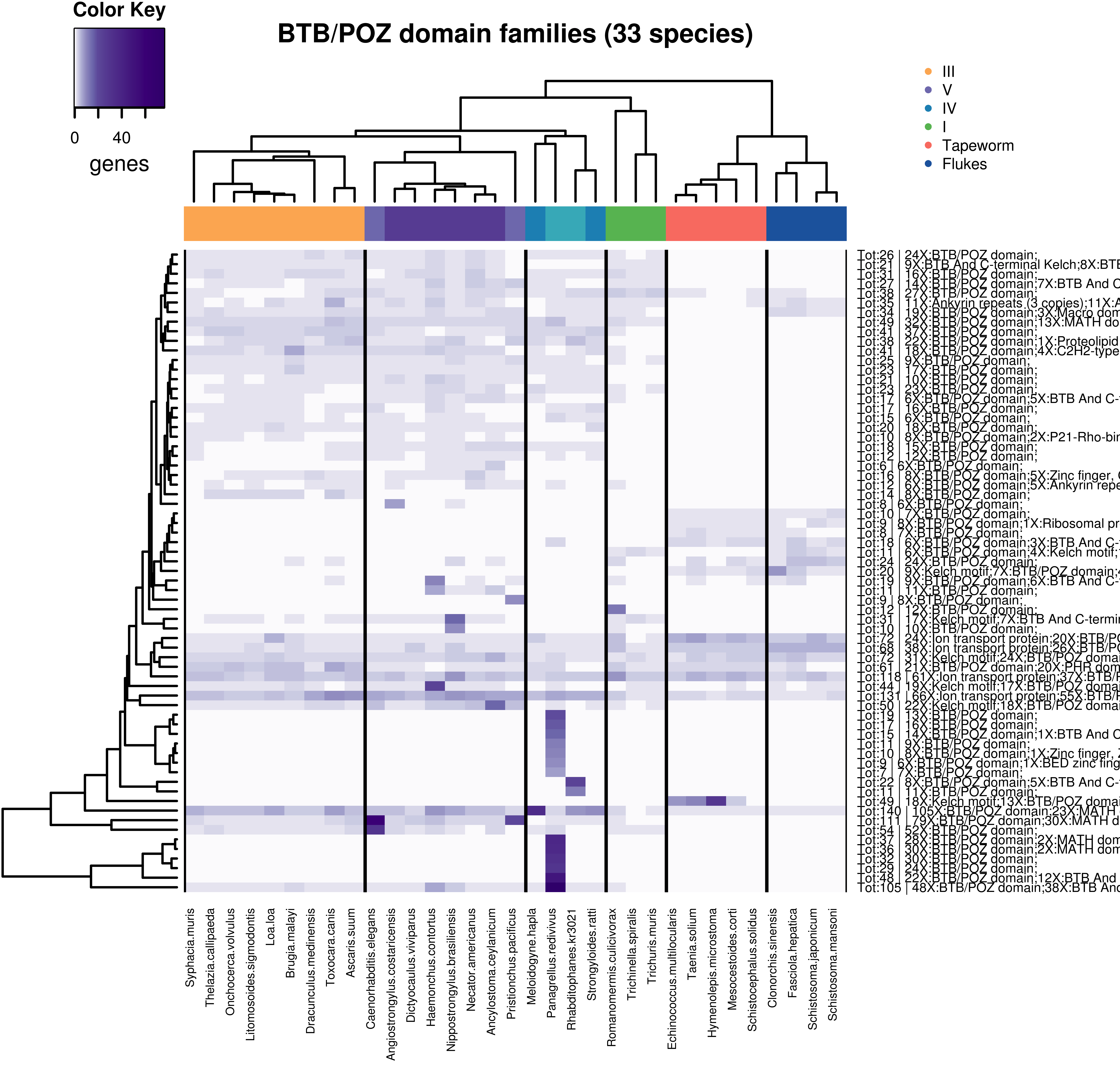 33-species families of any size where there is at least 5 genes with “BTB/POZ domain” pfams.
Column dendrogram -> species tree
Row dendrogram -> distfun = dist, hclustfun = hclust

Species coloring -> dark colors = parasitic, lighter colors = free-living

Scale -> plain values
In 75 families:
BTB/POZ + Kelch motif = 25
BTB/POZ + MATH domain = 6
BTB/POZ + Ion transport = 5
Ion transport
families
Total of 5662 BTB/POZ domain-containing genes in 75 families.
These are often associated with other domains/motifs, probably involved in many functions. Many Panagrellus-specific families.
[Speaker Notes: http://pfam.xfam.org/family/PF00651
The BTB/POZ domain is a common structural domain contained within some proteins.
The BTB (for BR-C, ttk and bab)[2] or POZ (for Pox virus and Zinc finger)[3] domain is present near the N-terminus of a fraction of zinc finger proteins and in proteins that contain the Kelch motif and a family of pox virus proteins. The BTB/POZ domain mediates homomeric dimerisation and in some instances heteromeric dimerisation.[3] 

The Kelch motif is a region of protein sequence found widely in proteins from bacteria and eukaryotes.[2] This sequence motif is composed of about 50 amino acid residues which form a structure of a four stranded beta-sheet "blade". This sequence motif is found in between six and eight copies per protein which fold together to form a larger circular solenoid structure called a beta-propeller domain.

The MATH domain, in molecular biology, is a binding domain that was defined originally by a region of homology between otherwise functionally unrelated domains, the intracellular TRAF-C domains of TRAF proteins and a C-terminal region of extracellular meprins A and B. Meprins are mammalian tissue-specific metalloendopeptidases of the astacin family implicated in developmental, normal and pathological processes by hydrolysing a variety of proteins.]
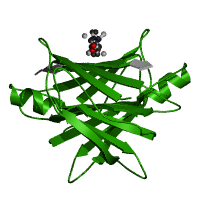 Families of interestTransthyretin
HIUase/Transthyretin family. This family includes transthyretin that is a thyroid hormone-binding protein that transports thyroxine from the bloodstream to the brain. However, most of the sequences listed in this family do not bind thyroid hormones. They are actually enzymes of the purine catabolism that catalyse the conversion of 5-hydroxyisourate (HIU) to OHCU [2,3]. HIU hydrolysis is the original function of the family and is conserved from bacteria to mammals; transthyretins arose by gene duplications in the vertebrate lineage [4]. HIU aases are distinguished in the alignment from the conserved C-terminal YRGS sequence.
Transthyretin-like family has weak similarity to transthyretin. Function unknown.
Source: pfam
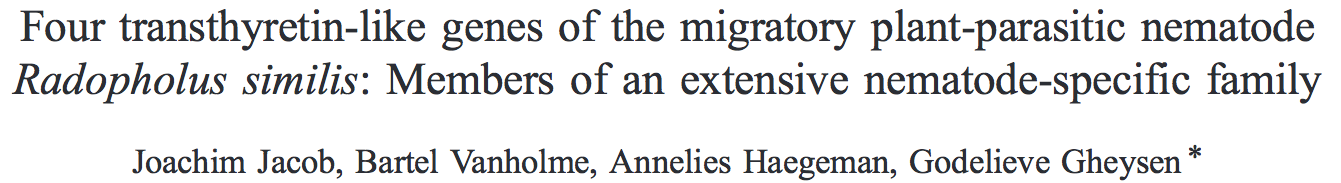 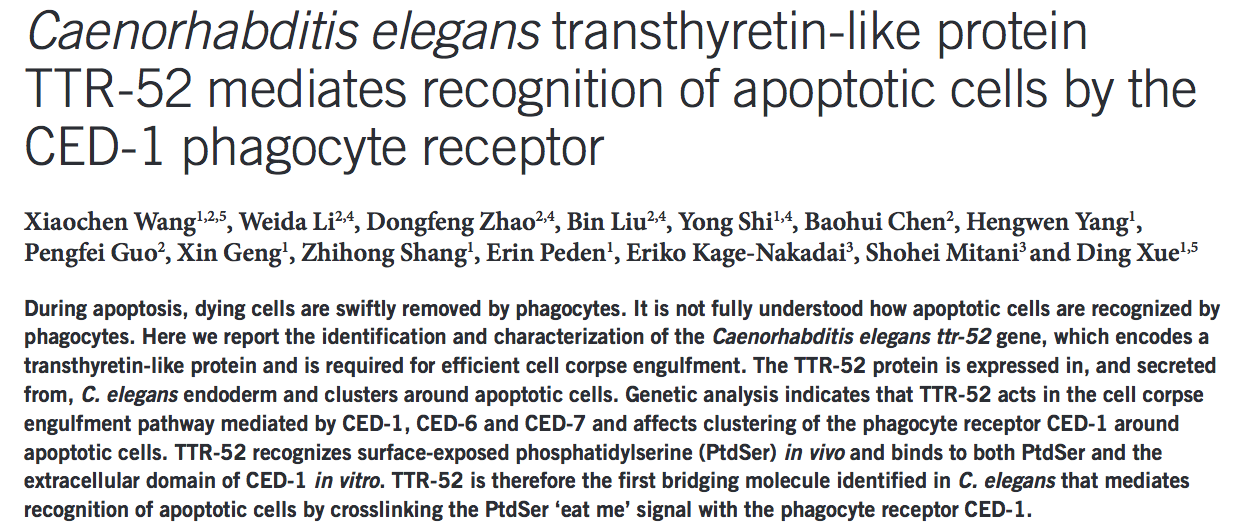 Transthyretin families
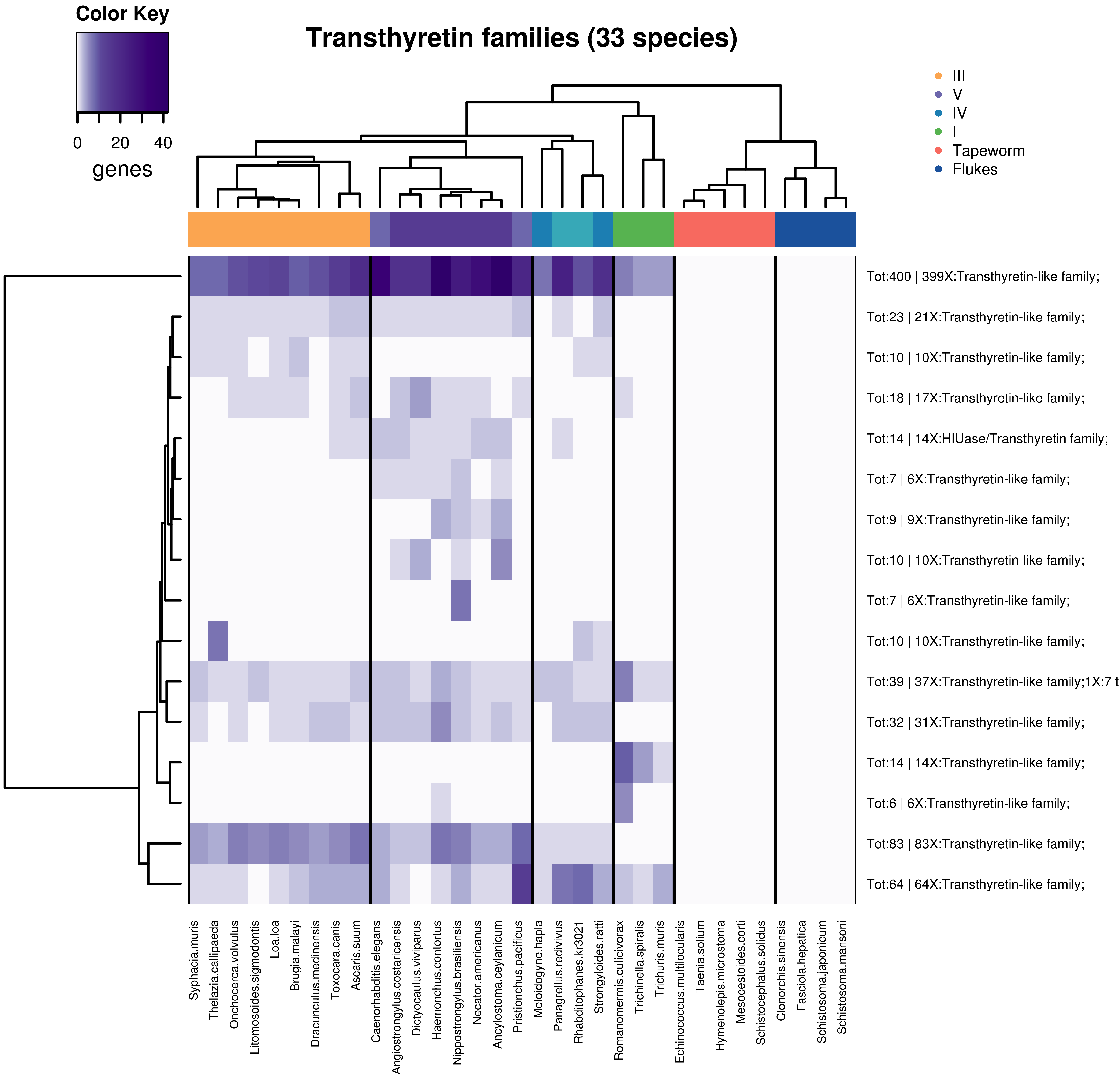 33-species families of any size where there is at least 5 genes with “transthyretin” pfams.
Column dendrogram -> species tree
Row dendrogram -> distfun = dist, hclustfun = hclust

Species coloring -> dark colors = parasitic, lighter colors = free-living

Scale -> plain values
Total of 746 genes in 16 families.
Some small clade-specific and species-specific families. Nematode-specific (as suggested by literature).
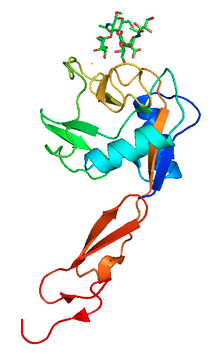 Families of interestSushi domain
Sushi domain also known as Complement control protein (CCP) modules, or short consensus repeats (SCR), exist in a wide variety of complement and adhesion proteins. 
Some of the proteins in this group are responsible for the molecular basis of the blood group antigens, surface markers on the outside of the red blood cell membrane. Most of these markers are proteins, but some are carbohydrates attached to lipids or proteins.[2] 
Complement decay-accelerating factor (Antigen CD55) belongs to the Cromer blood group system and is associated with Cr(a), Dr(a), Es(a), Tc(a/b/c), Wd(a), WES(a/b), IFC and UMC antigens. Complement receptor type 1 (C3b/C4b receptor) (Antigen CD35) belongs to the Knops blood group system and is associated with Kn(a/b), McC(a), Sl(a) and Yk(a) antigens.
Source: pfam
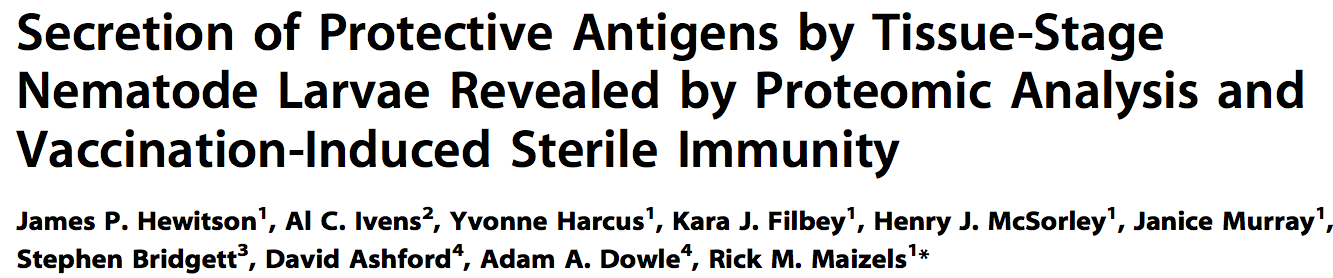 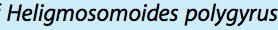 “Proteomic analysis to identify the individual proteins released by the larvae demonstrated that while many products are shared between tissue-dwelling larvae and adults occupying the intestinal lumen, larvae express higher levels of two gene families linked to immunomodulation, namely the Sushi protein family and the ShK toxin family.”
Sushi domain families
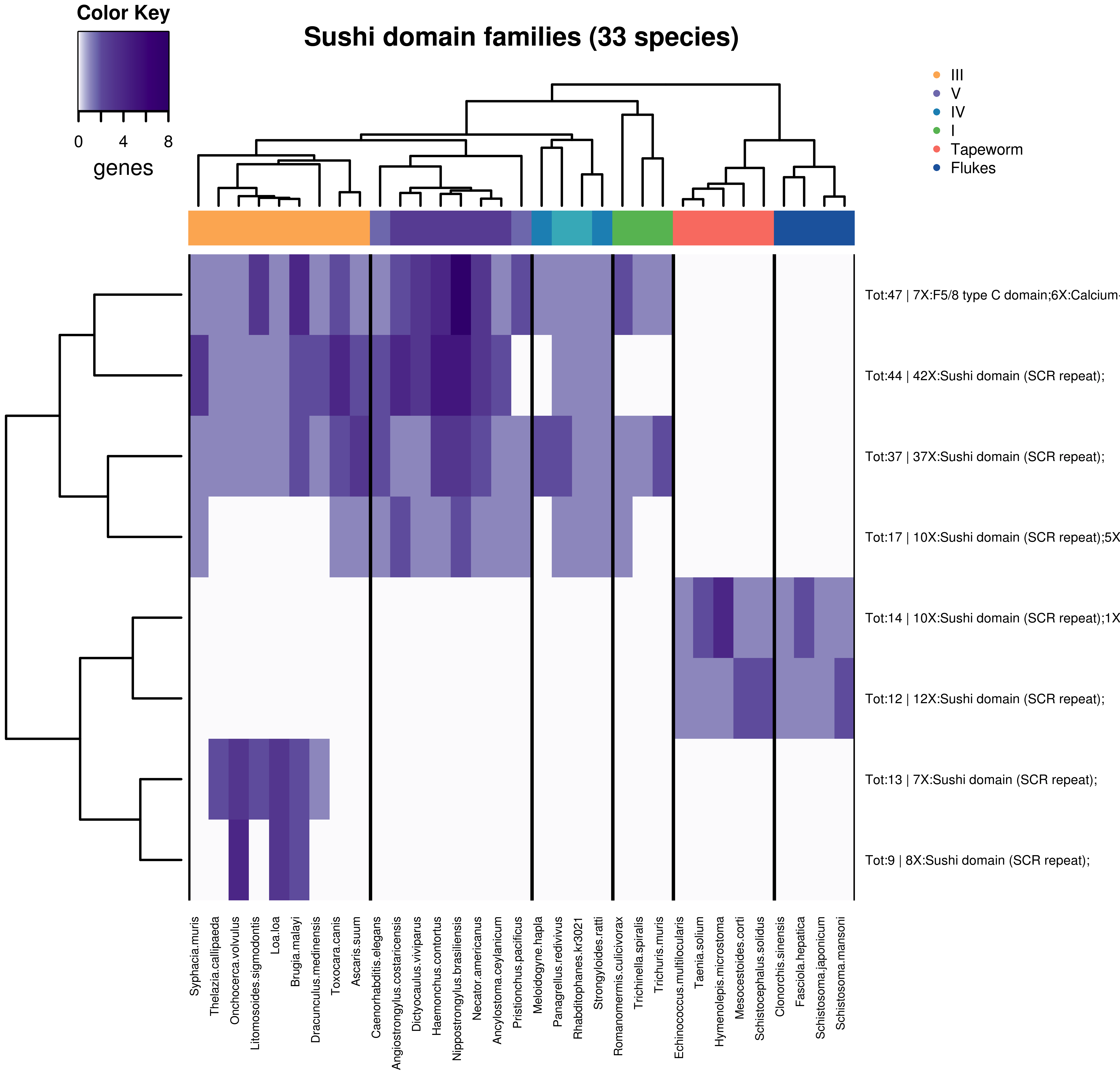 33-species families of any size where there is at least 5 genes with “Sushi domain” pfams.
Column dendrogram -> species tree
Row dendrogram -> distfun = dist, hclustfun = hclust

Species coloring -> dark colors = parasitic, lighter colors = free-living

Scale -> plain values
Total of 193 genes in 8 families. Families are generally small, but present in all species, particularly expanded in Nippostrongylus